Newton enclosure: defended settlement during later prehistory
Thomas Rees		Rathmell Archaeology Ltd
This session
Introduction
Rediscovery by RCAHMS in 1977
The Nature of Forts and Ring-Forts
Survey and Geophysics
Community excavation
Newton Enclosure in context
Summary
Hosea 8:7
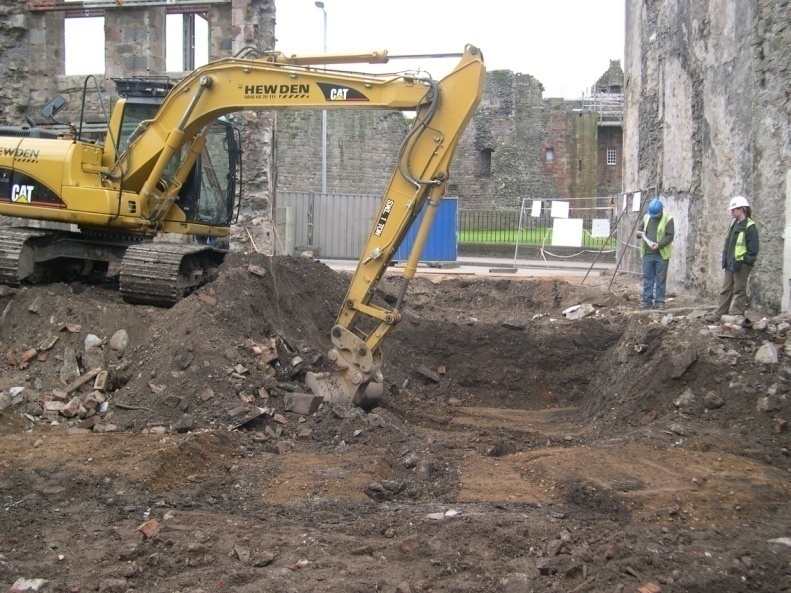 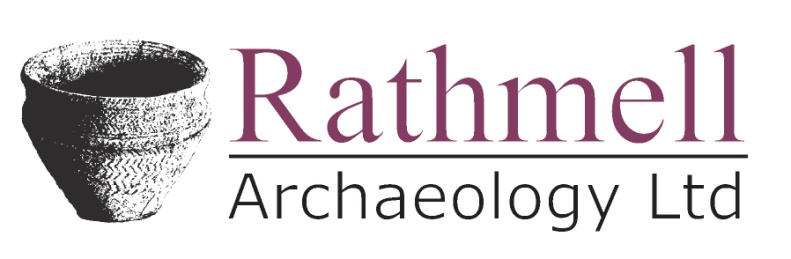 Commercial Company
 Founded in 2003 
 Based in Ayrshire
 Work in Northern Britain
Hosea 8:7
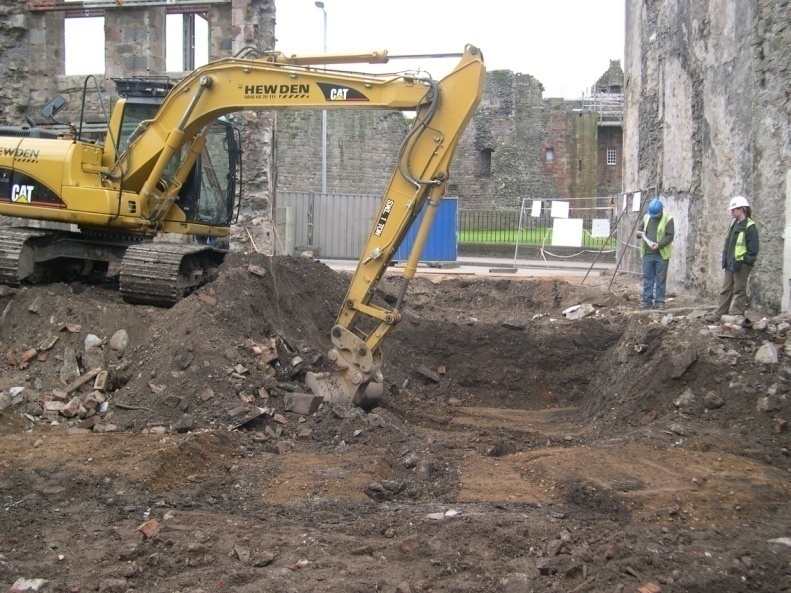 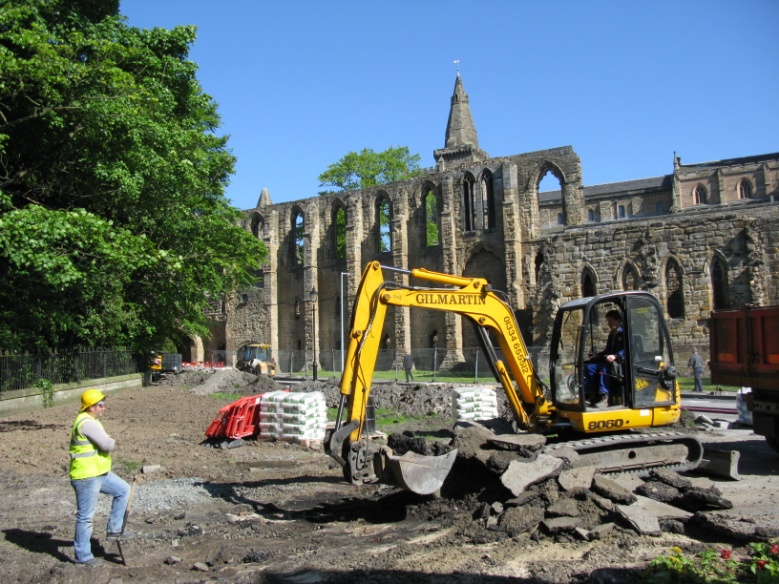 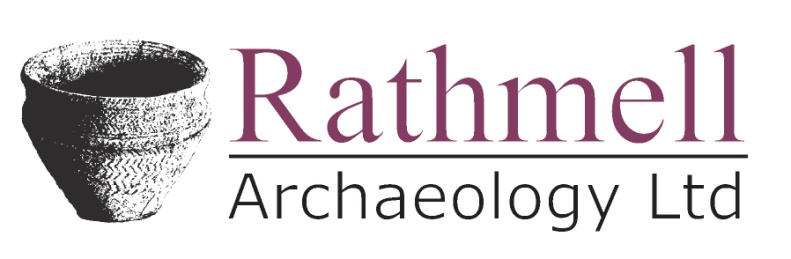 Commercial Company
 Founded in 2003 
 Based in Ayrshire
 Work in Northern Britain
Hosea 8:7
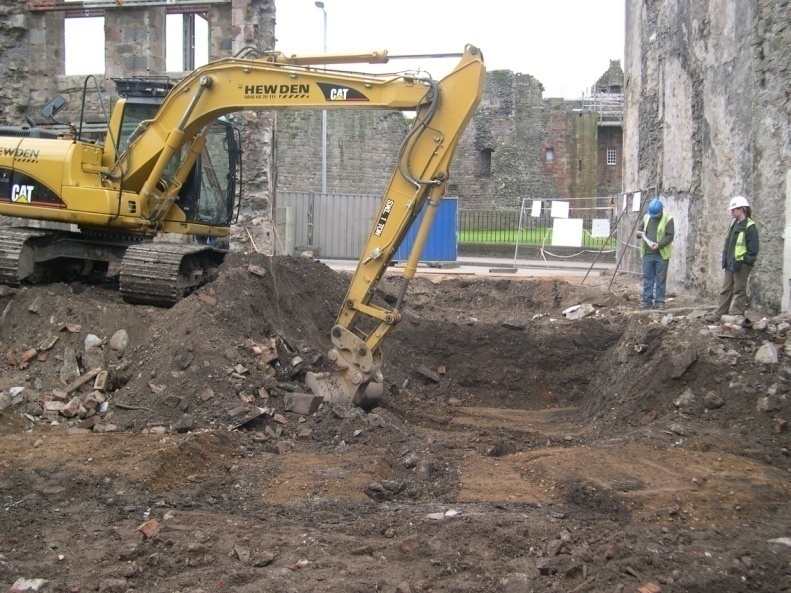 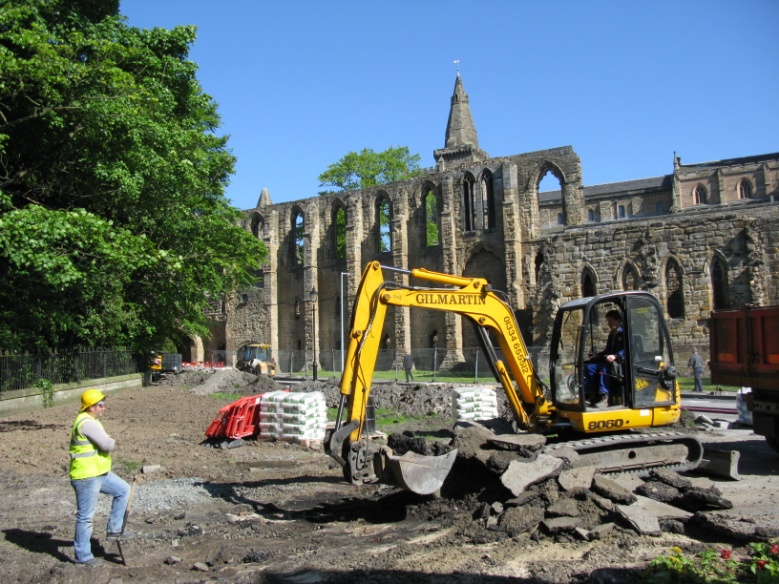 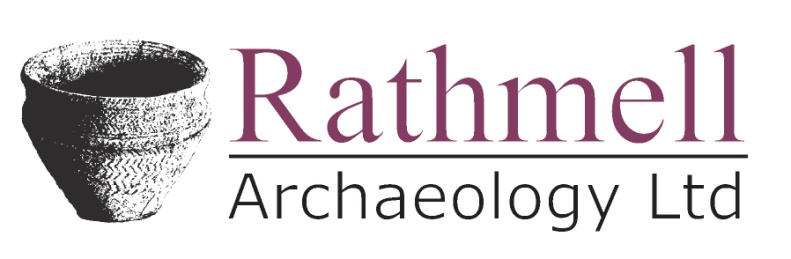 Commercial Company
 Founded in 2003 
 Based in Ayrshire
 Work in Northern Britain
Introduction
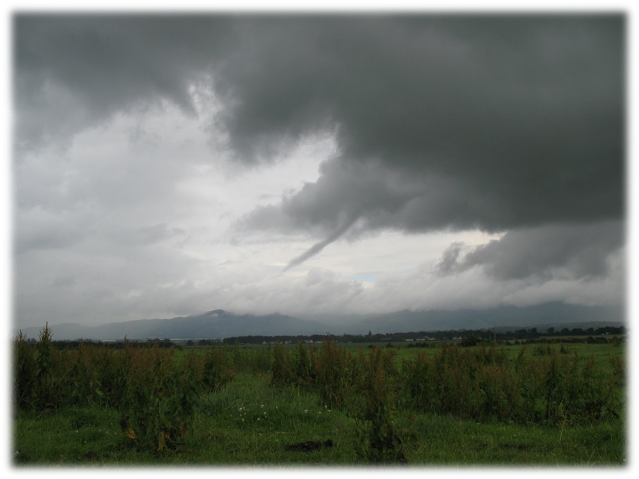 Introduction
Introduction
Introduction
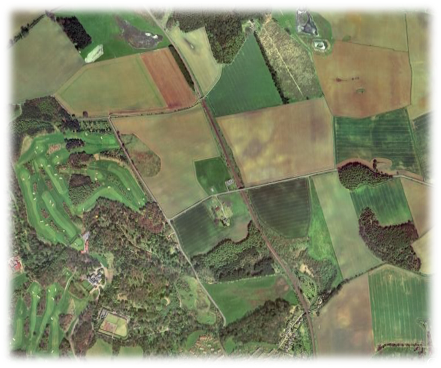 Rediscovery by RCAHMS in 1977
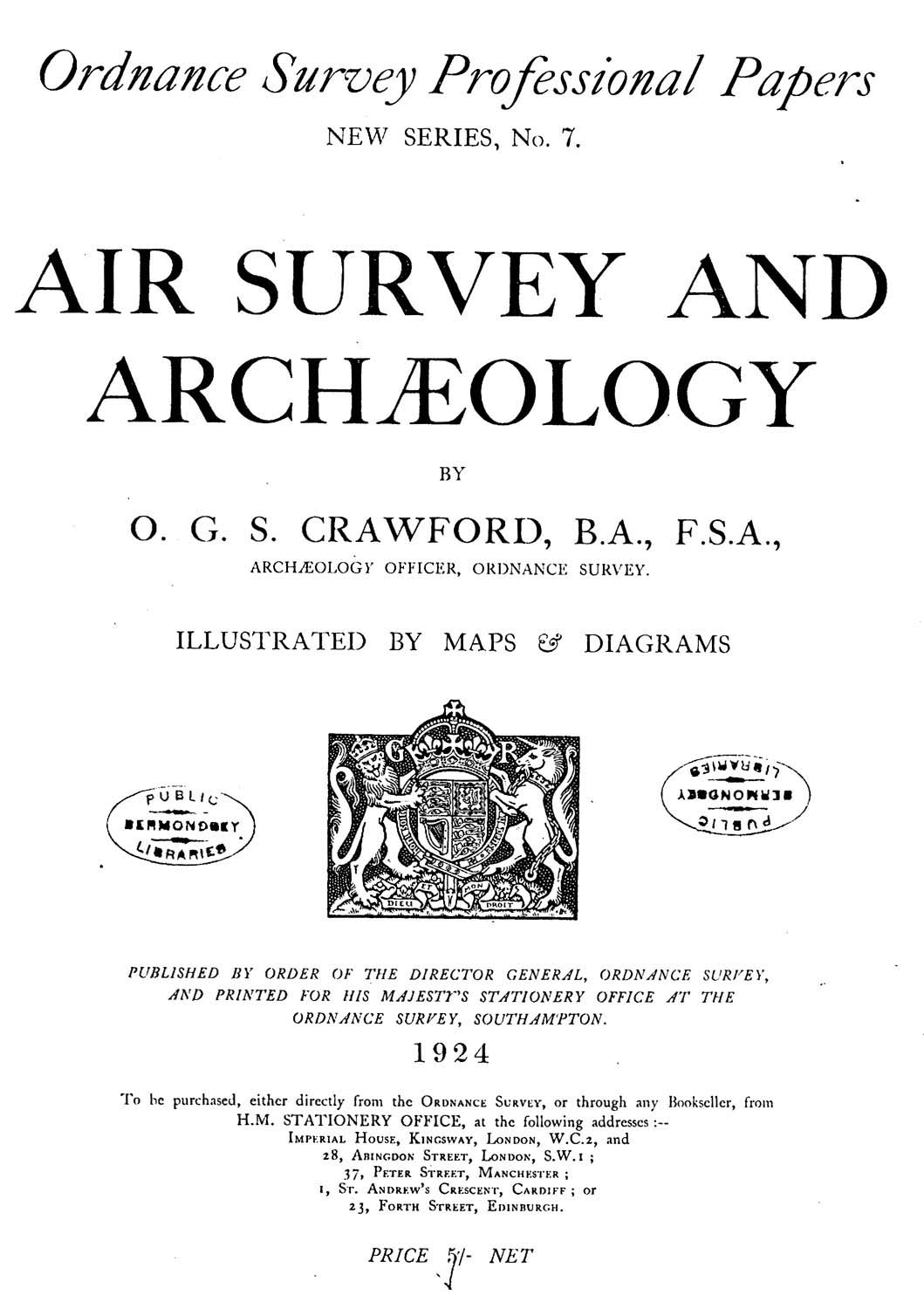 Rediscovery by RCAHMS in 1977
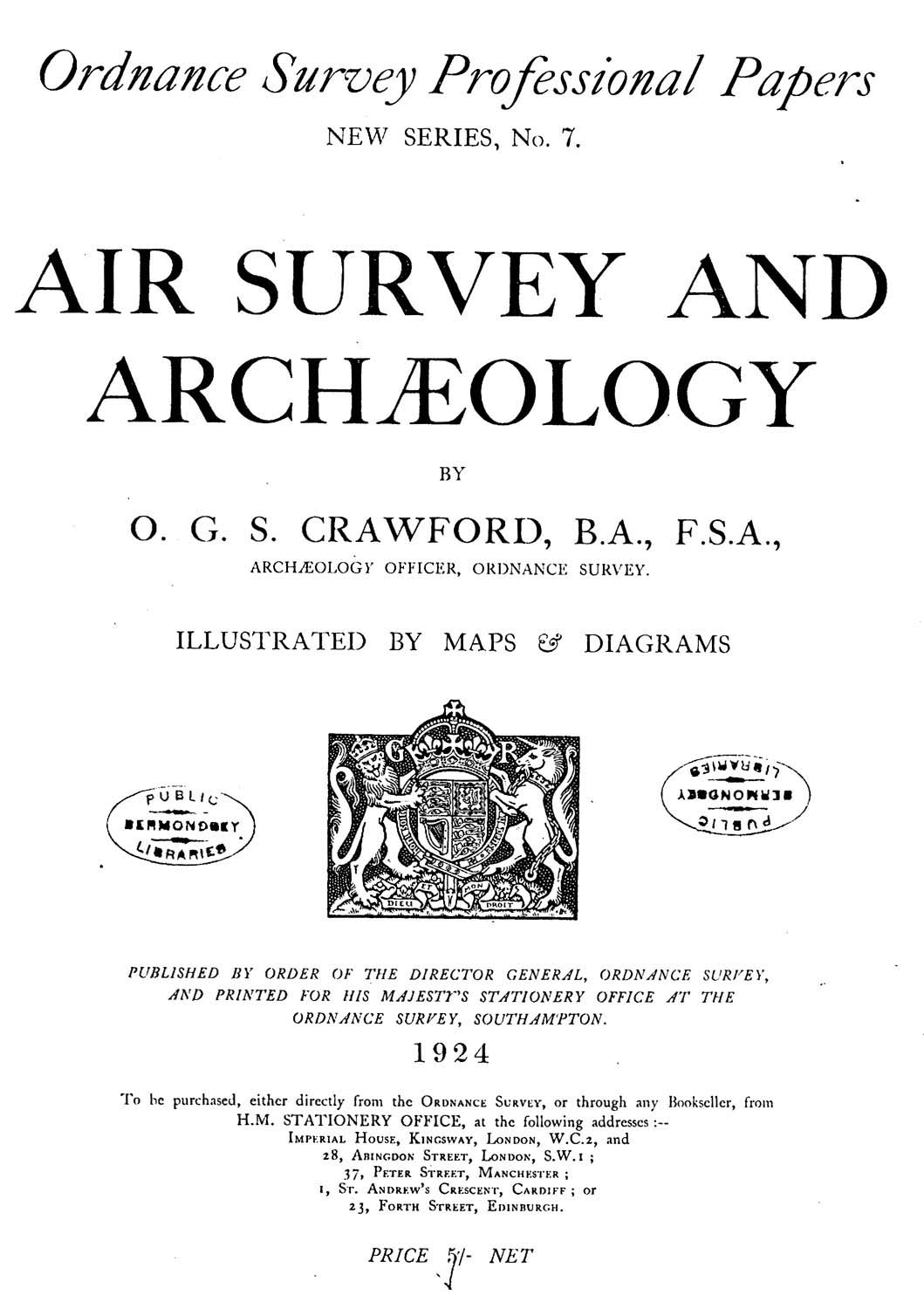 Rediscovery by RCAHMS in 1977
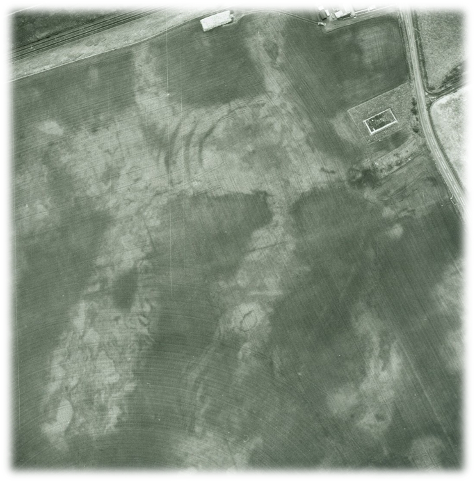 Rediscovery by RCAHMS in 1977
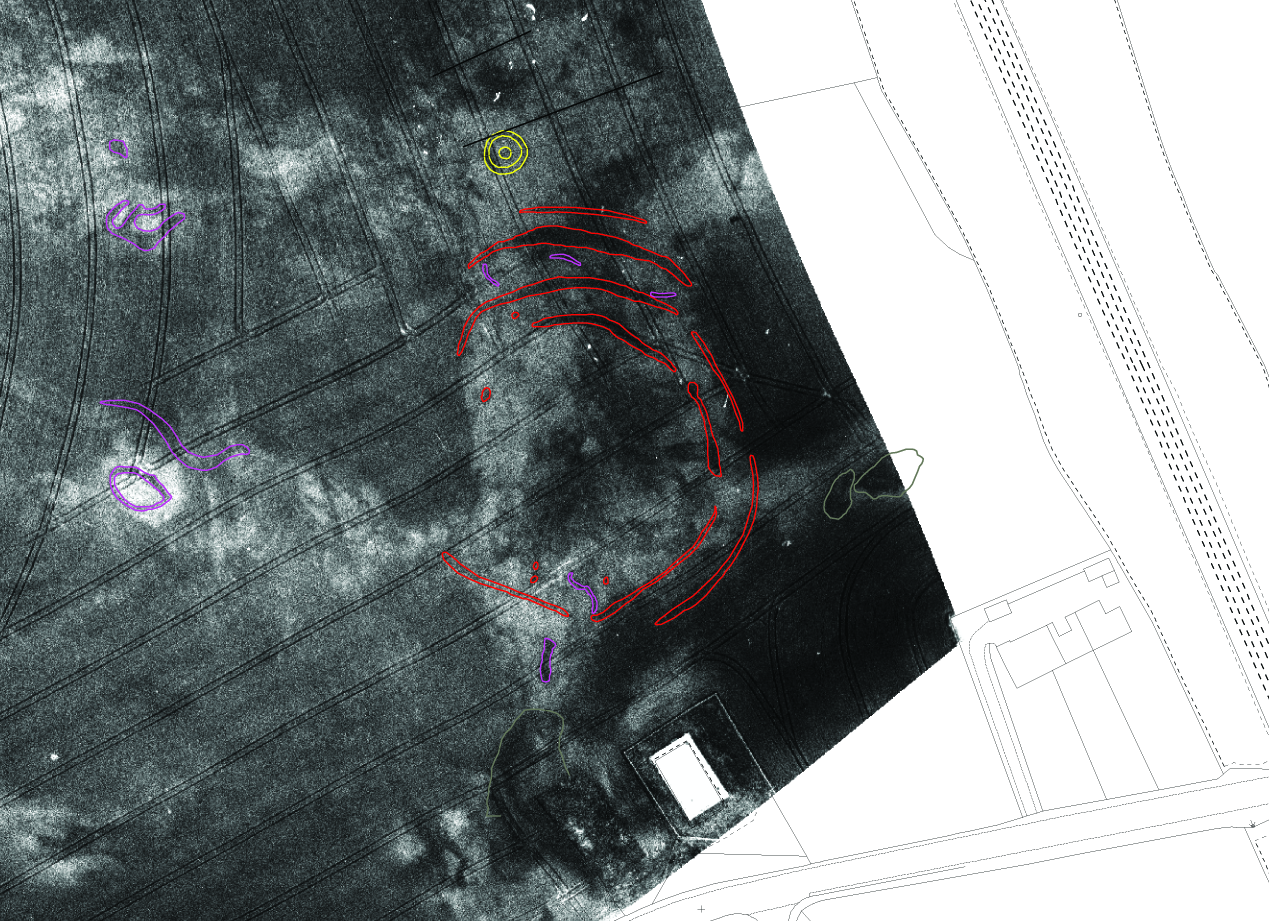 Rediscovery by RCAHMS in 1977
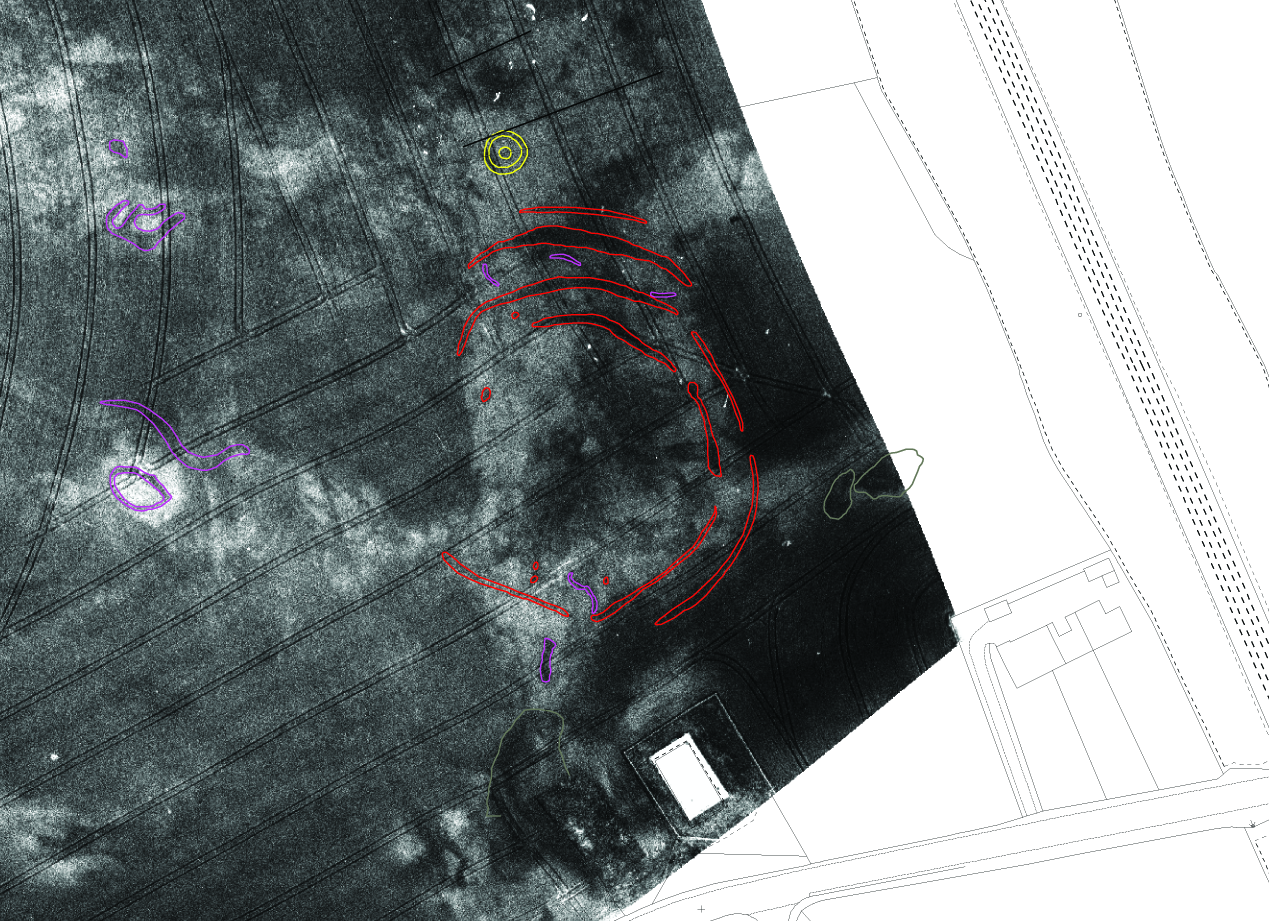 Positive Cropmarks
Double concentric circle features – Probable ring ditch burial
Rediscovery by RCAHMS in 1977
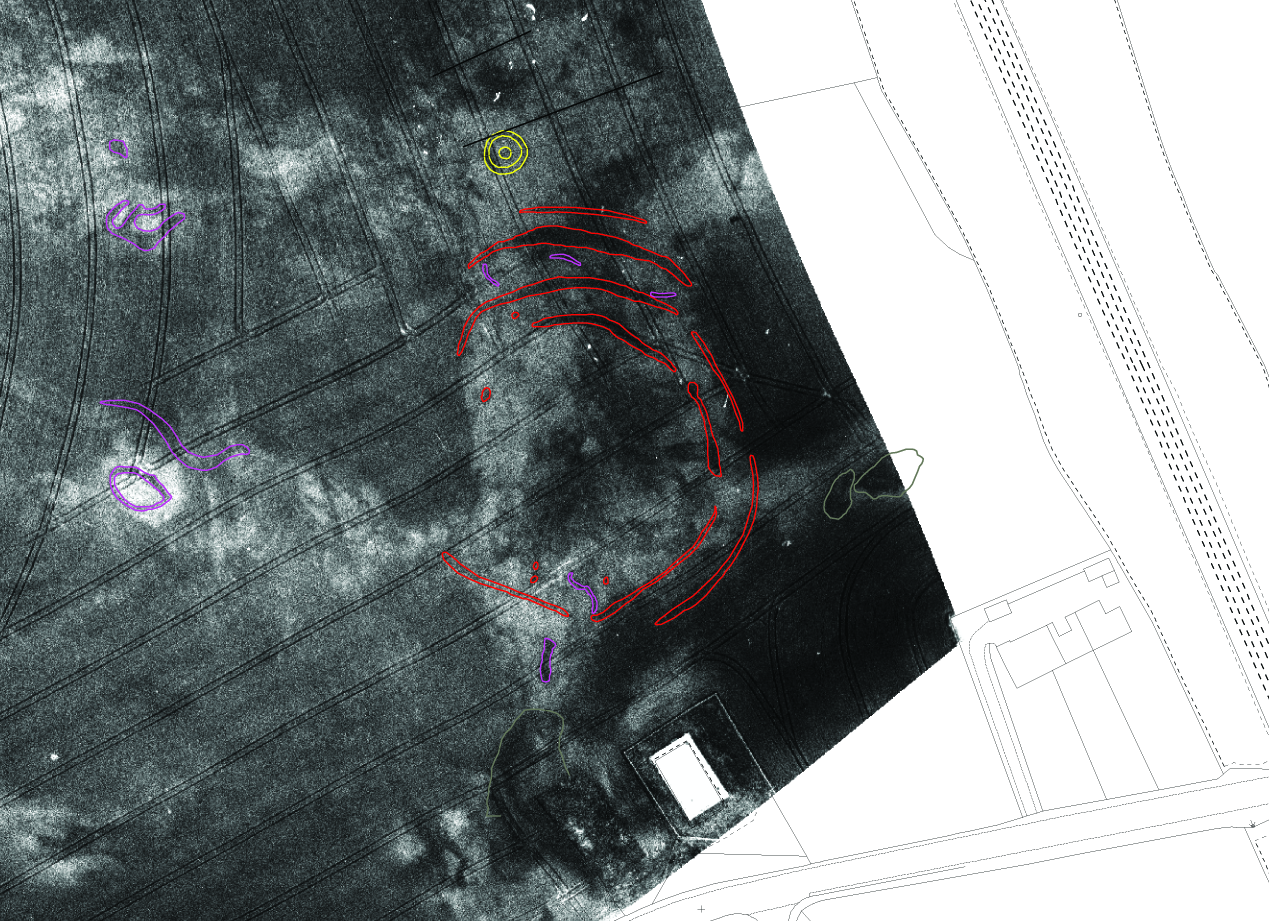 Positive Cropmarks
Double concentric circle features – Probable ring ditch burial
Arcing features – Enclosure ditches
Rediscovery by RCAHMS in 1977
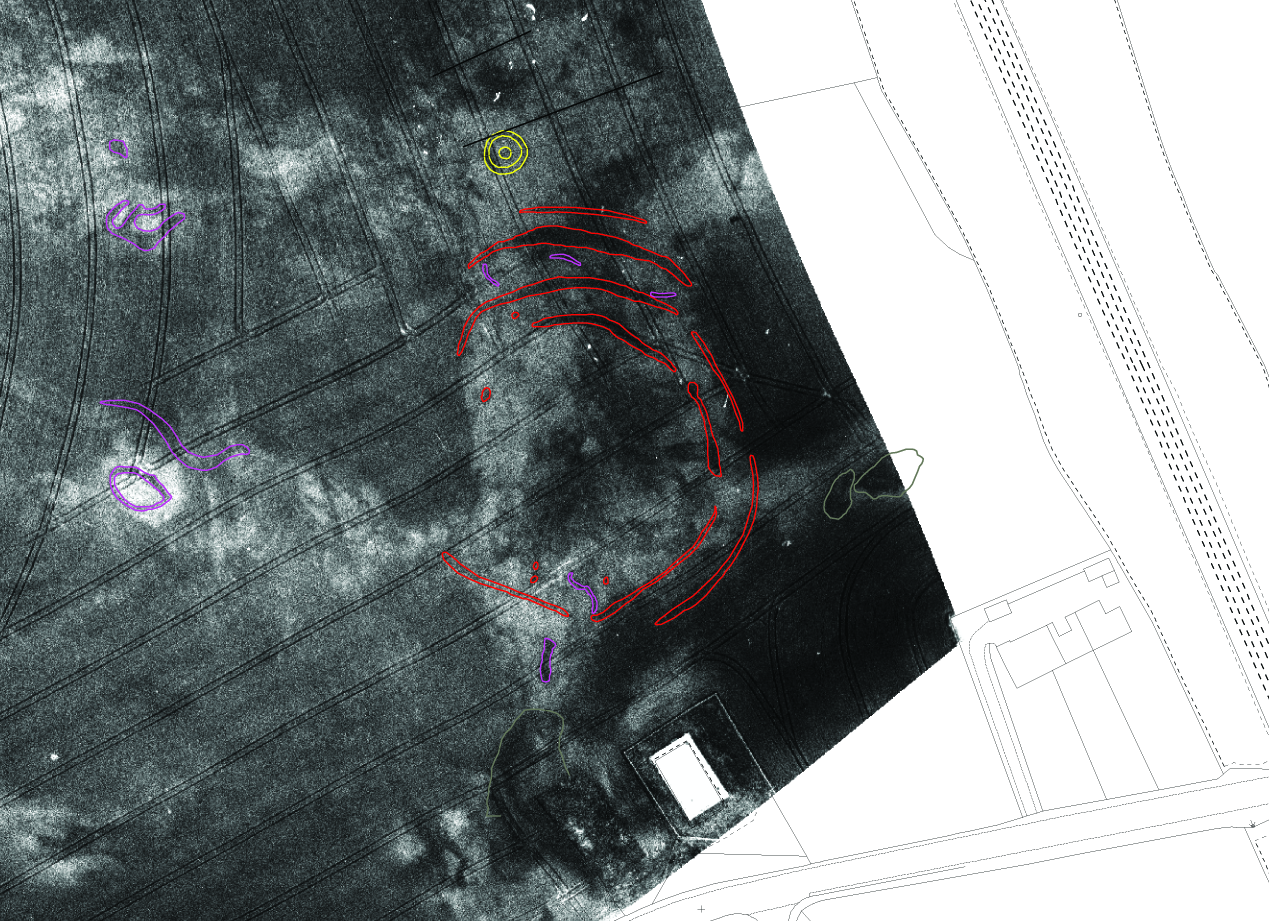 Positive Cropmarks
Double concentric circle features – Probable ring ditch burial
Arcing features – Enclosure ditches
Circular features – Pits
Rediscovery by RCAHMS in 1977
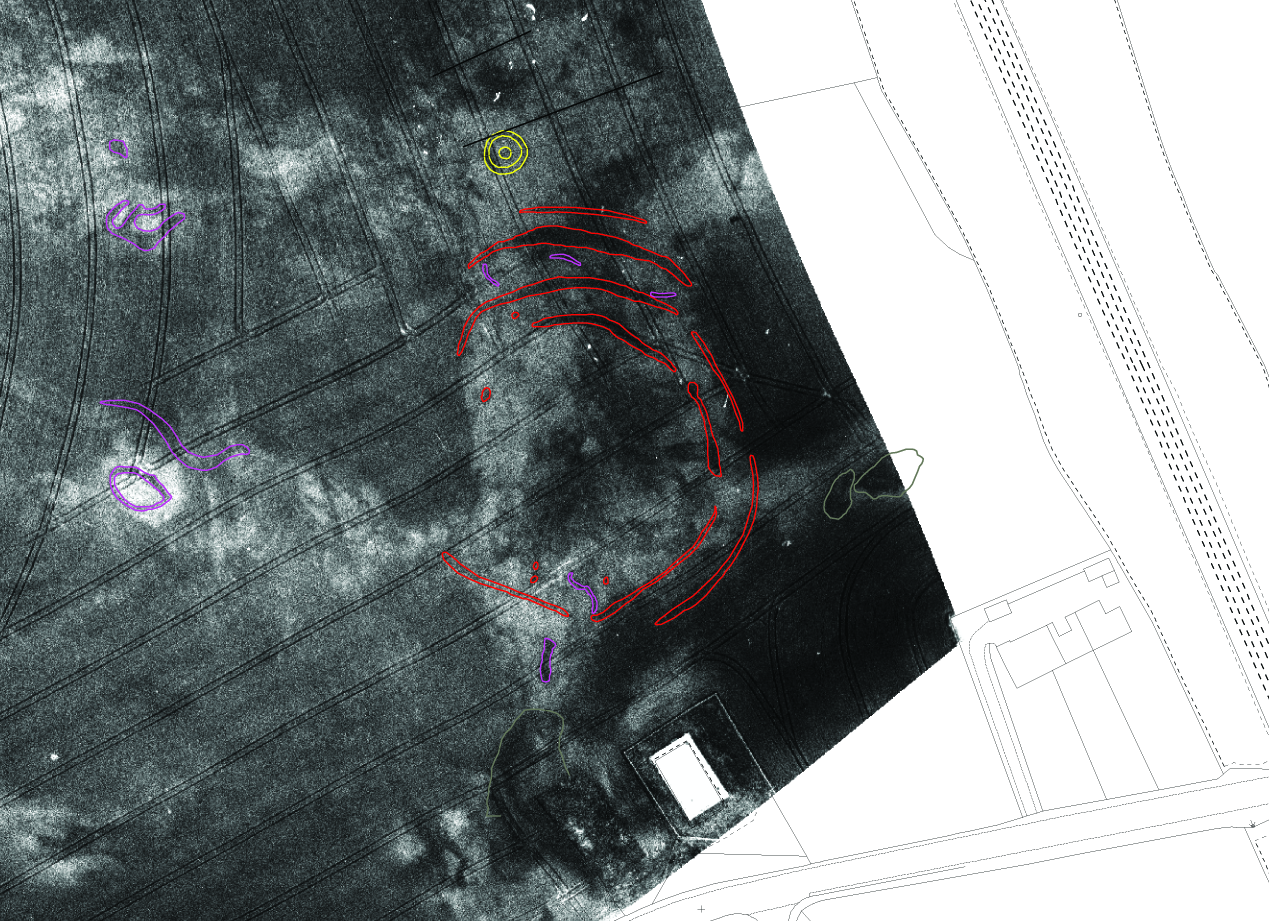 Positive Cropmarks
Double concentric circle features – Probable ring ditch burial
Arcing features – Enclosure ditches
Circular features – Pits
Amorphous features – Geological variation
The Nature of Forts and Ring-Forts
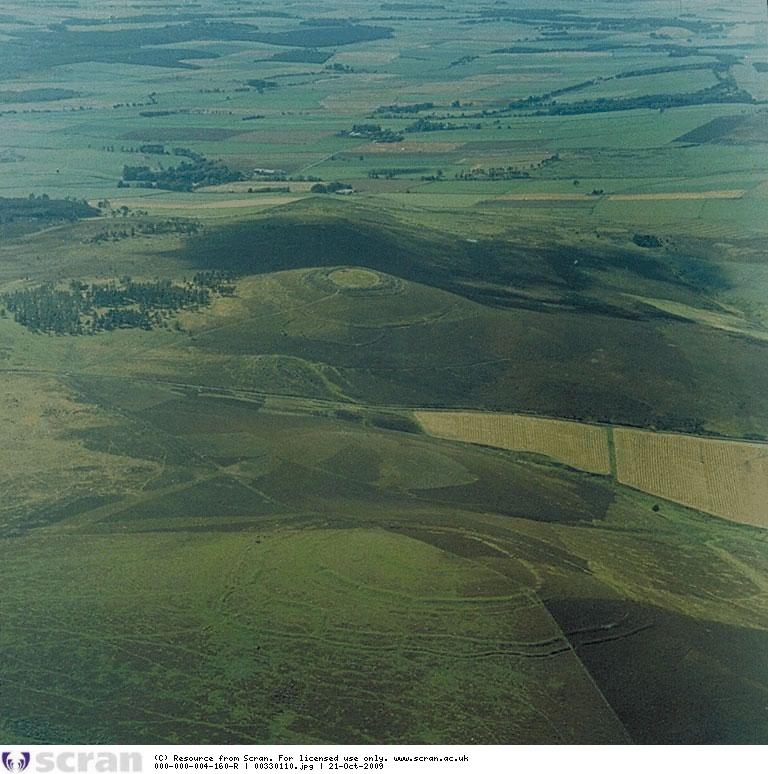 A. Brown & White Caterthun
The Nature of Forts and Ring-Forts
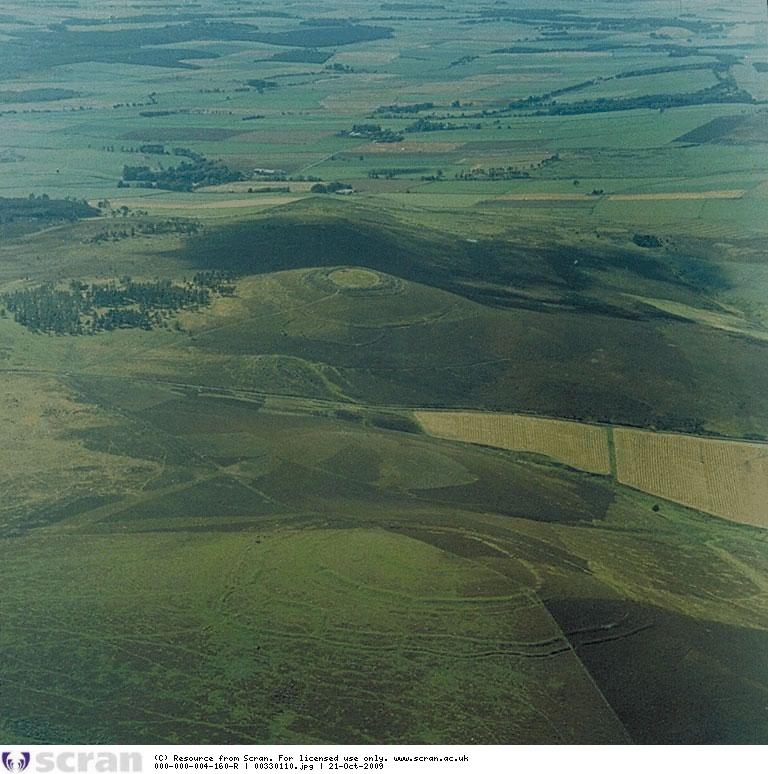 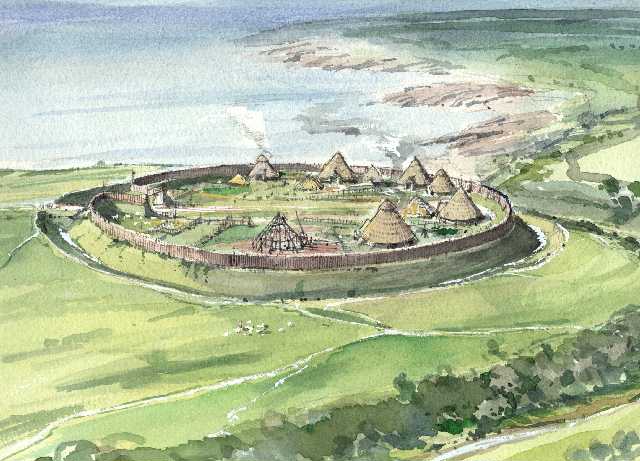 A. Brown & White Caterthun
B. Reconstruction of Iron Age defended site
The Nature of Forts and Ring-Forts
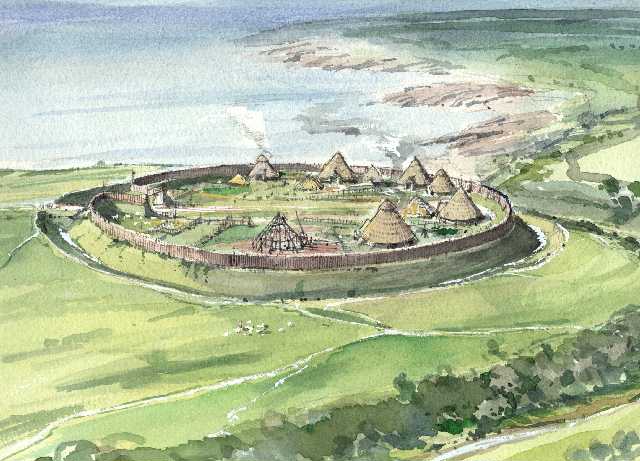 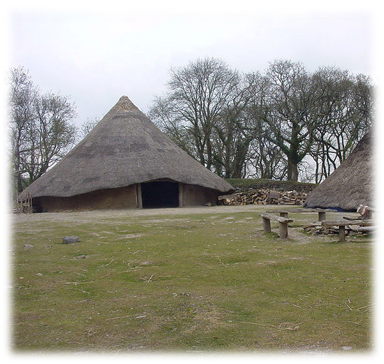 A. Round houses
B. Reconstruction of Iron Age defended site
The Nature of Forts and Ring-Forts
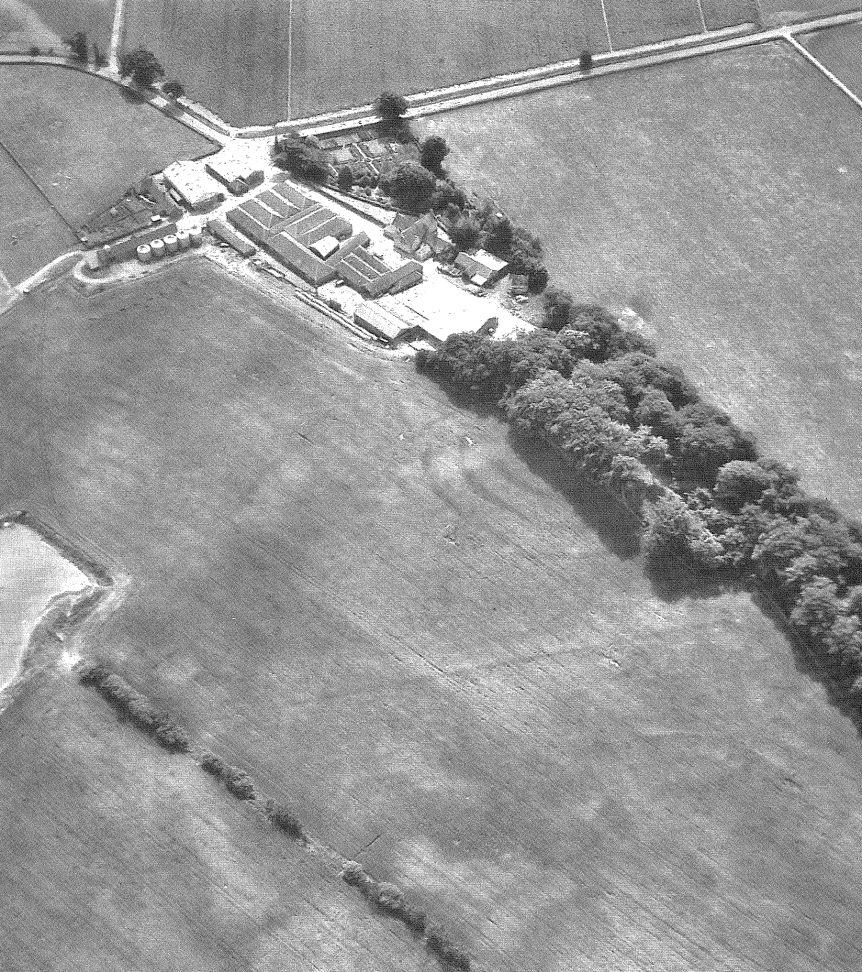 A. Mains of Edzell aerial photograph
The Nature of Forts and Ring-Forts
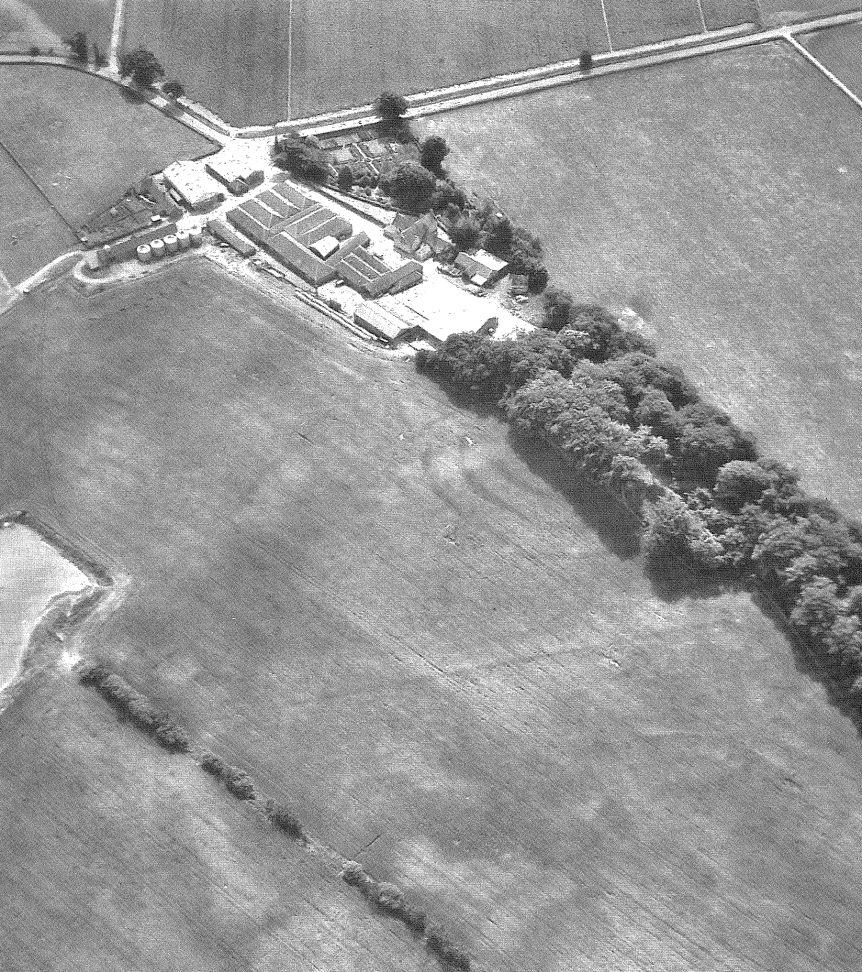 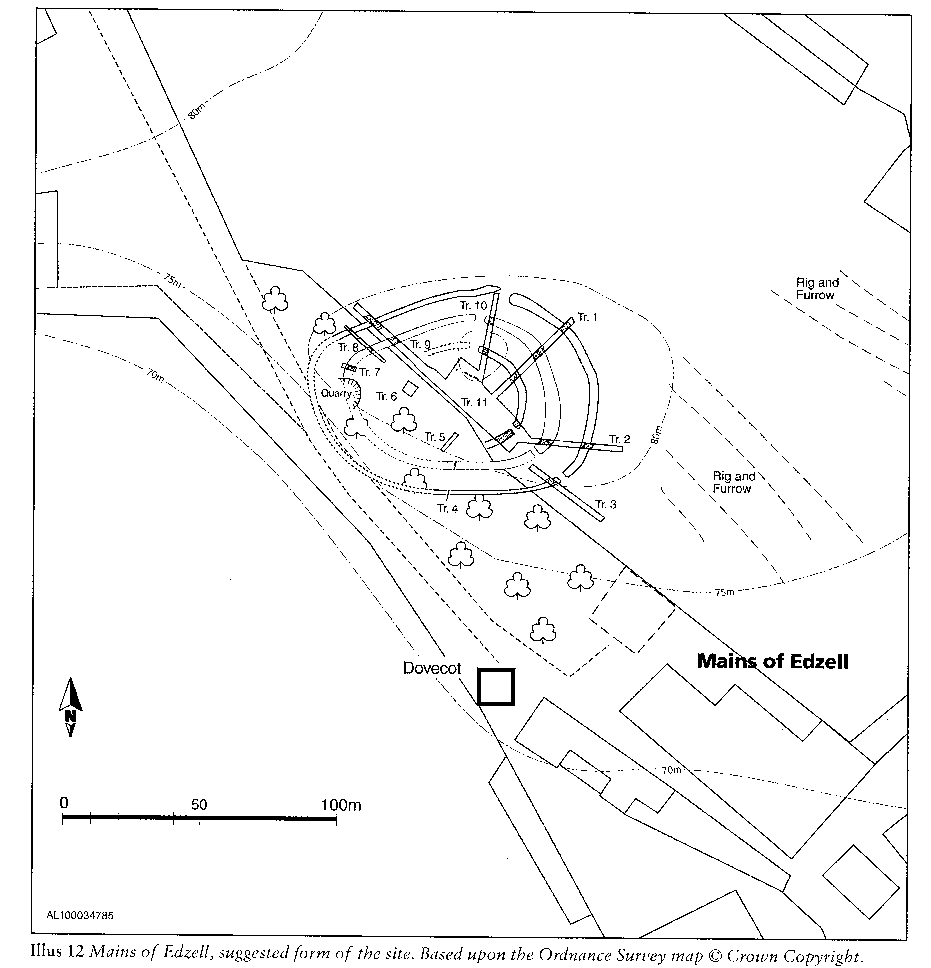 A. Mains of Edzell aerial photograph
B. Mains of Edzell excavation plan
The Nature of Forts and Ring-Forts
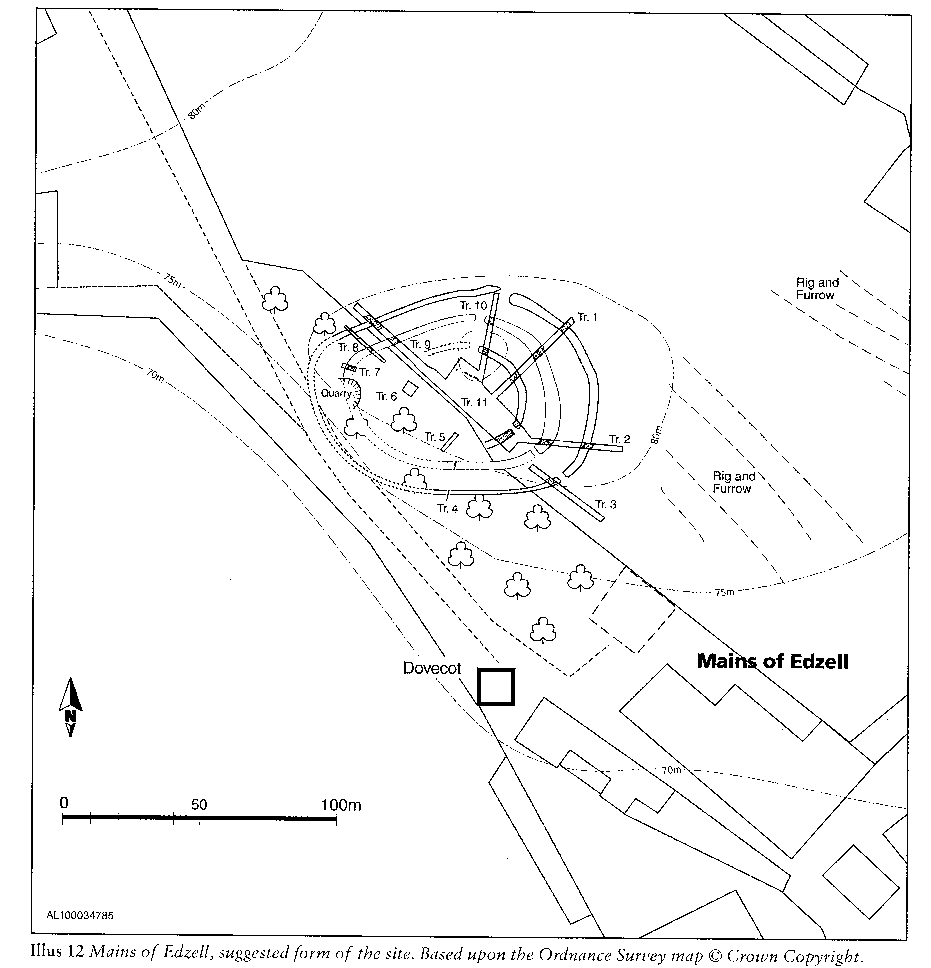 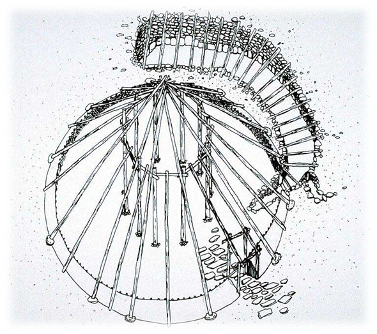 A. Round house reconstruction
B. Mains of Edzell excavation plan
Survey and Geophysics
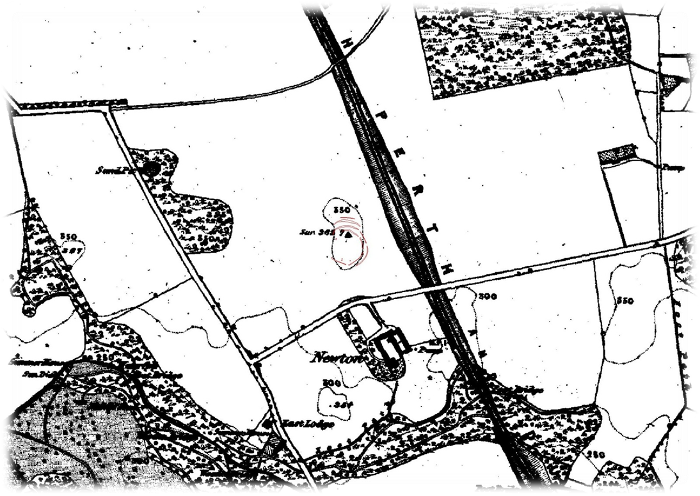 1852-55
Survey and Geophysics
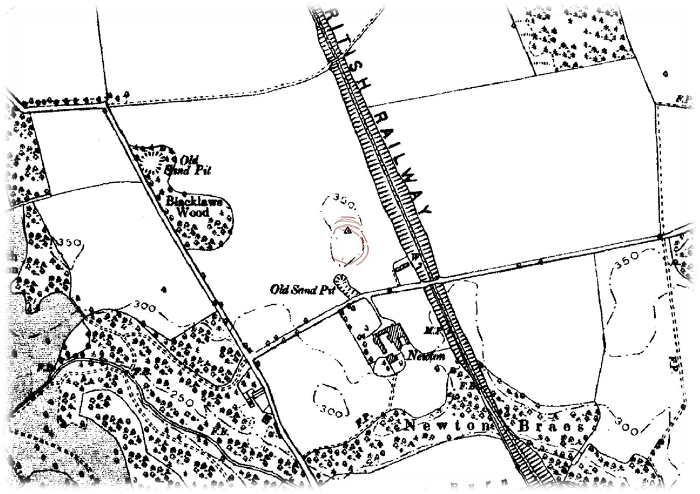 1893-95
Survey and Geophysics
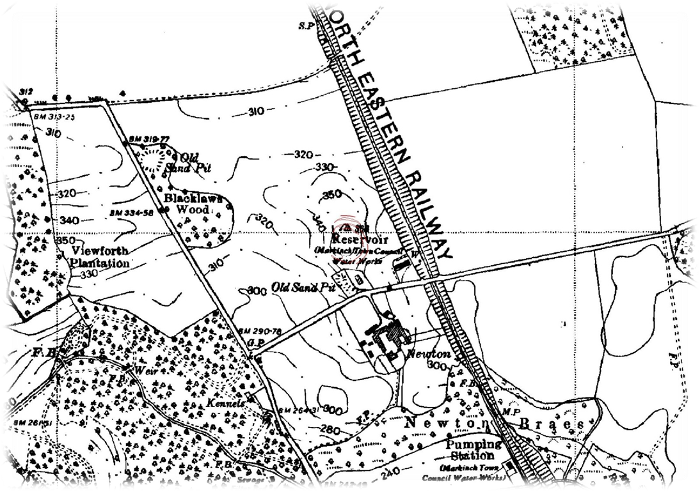 1938-43
Survey and Geophysics
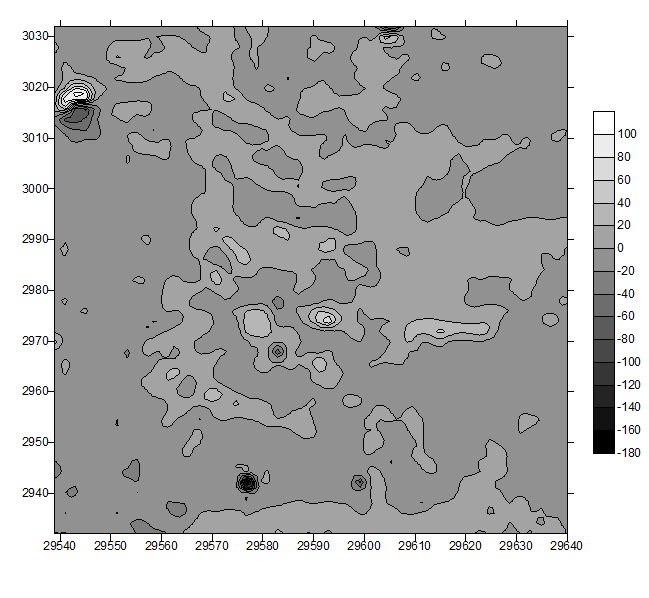 A. Initial magnetometry survey
Survey and Geophysics
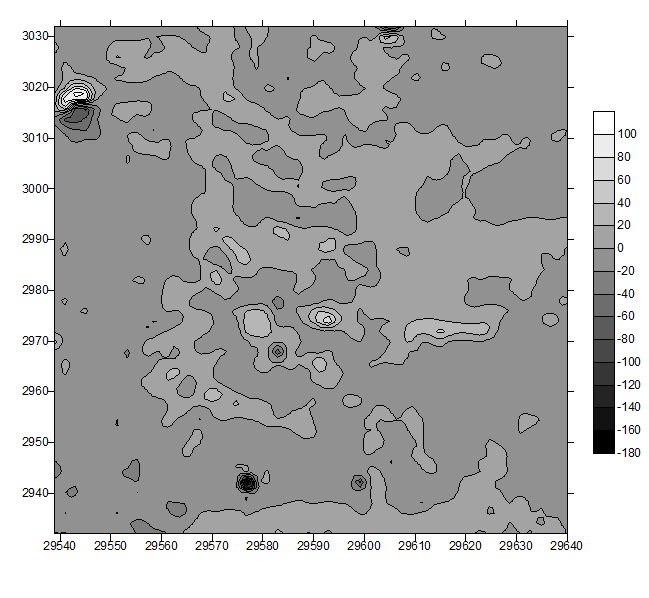 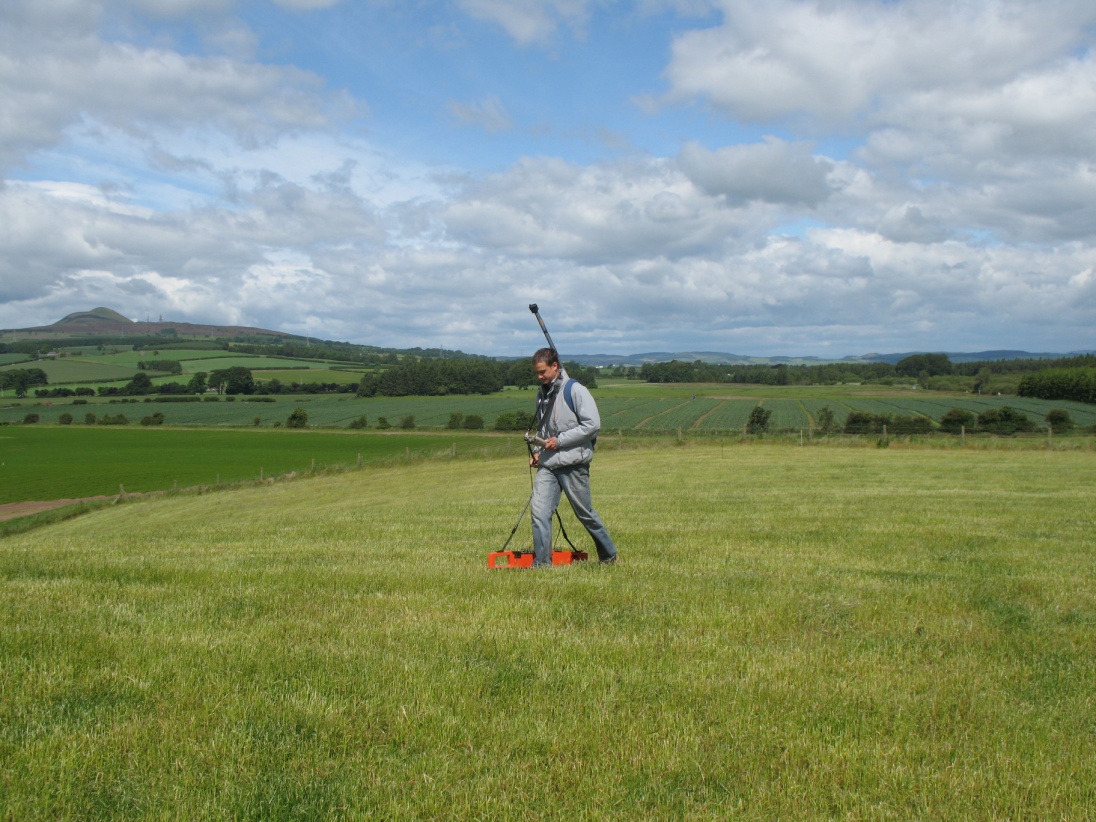 A. Initial magnetometry survey
B. GEM Proton Magnetometer
Survey and Geophysics
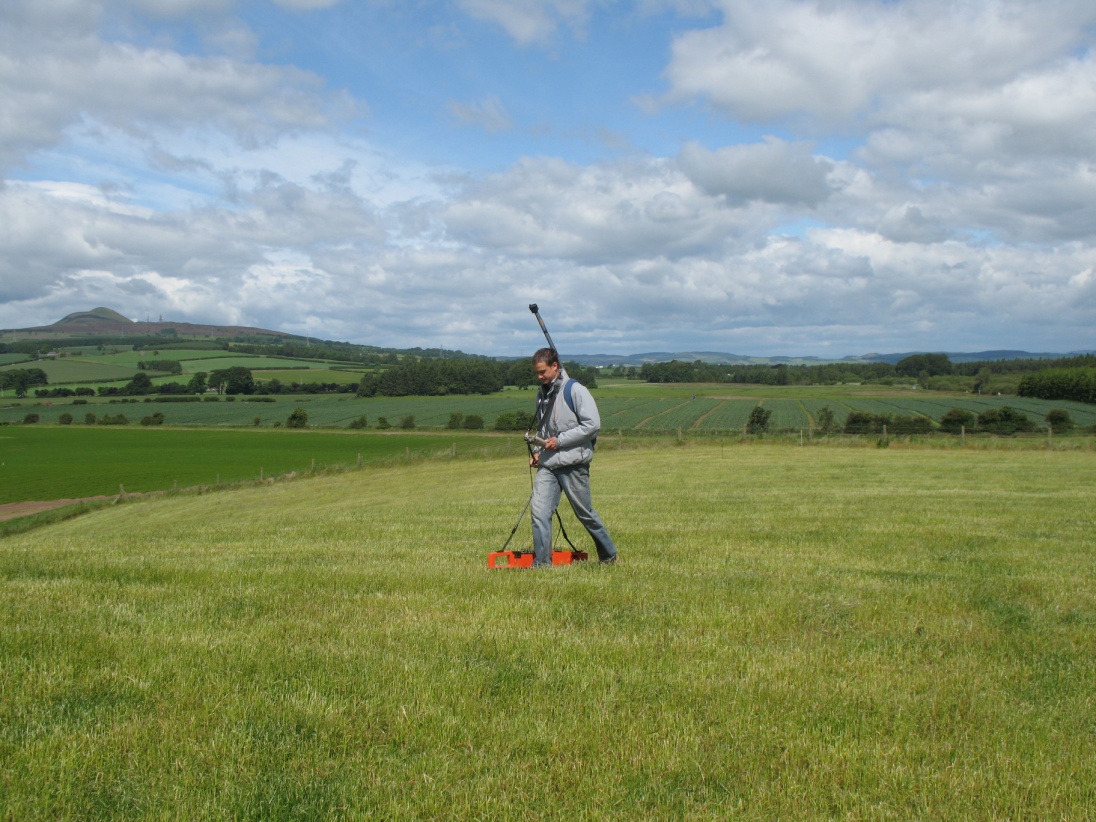 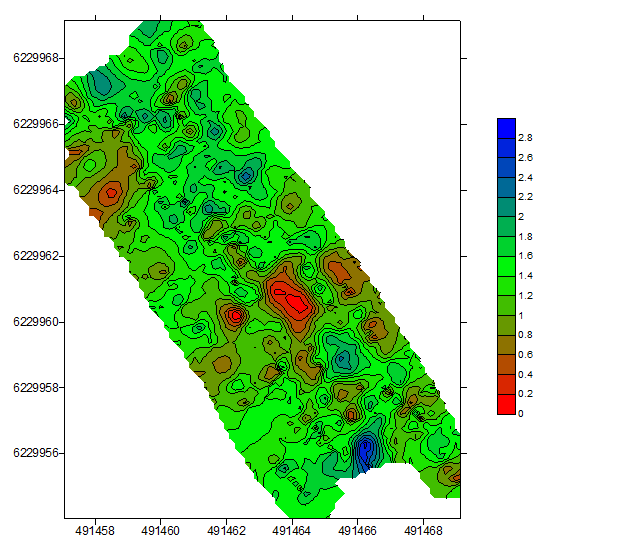 A. Detailed magnetometry survey
B. GEM Proton Magnetometer
Survey and Geophysics
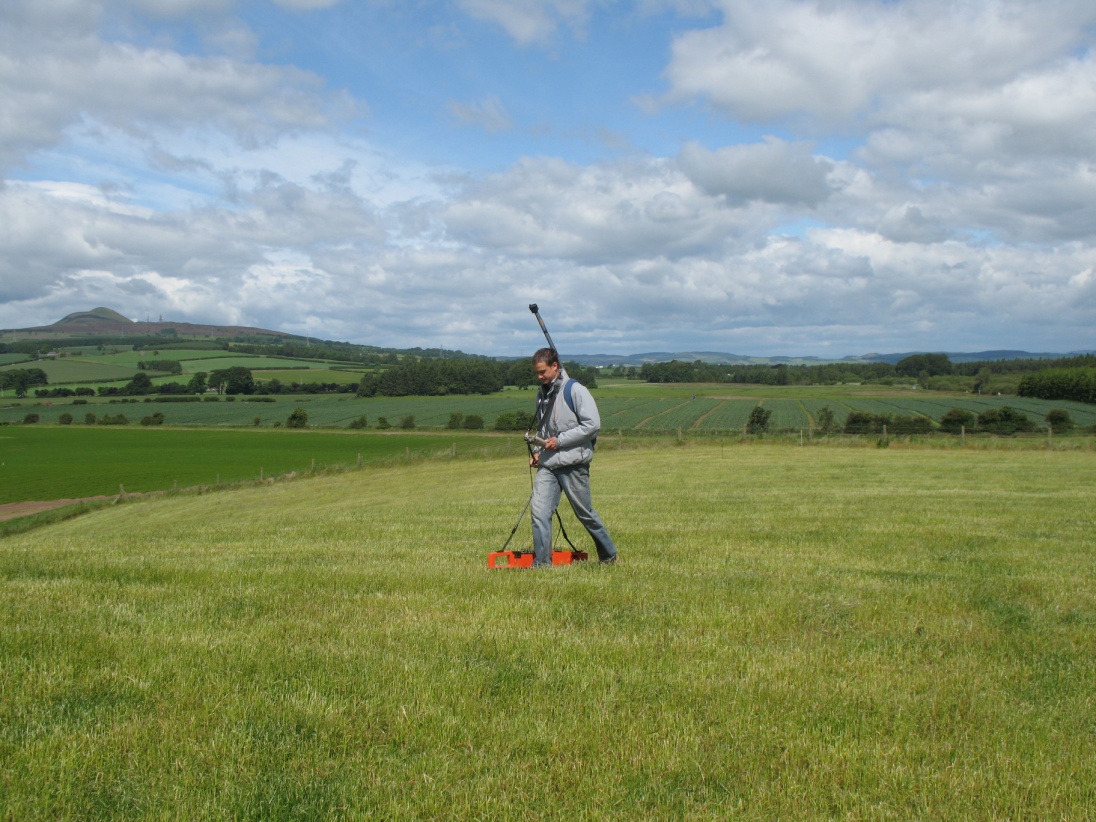 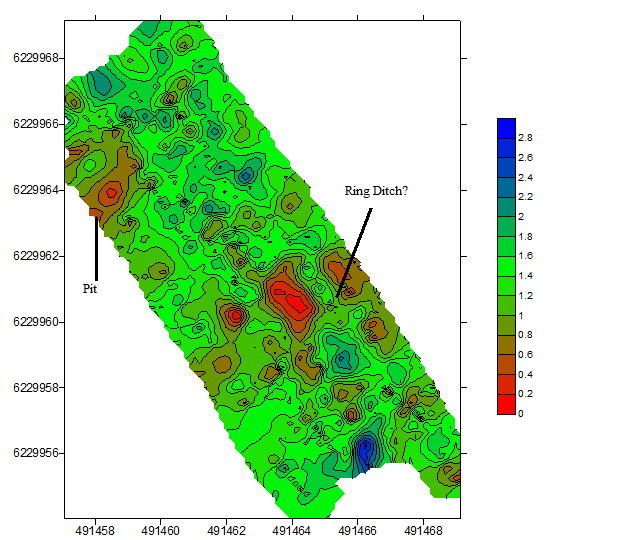 A. Detailed magnetometry survey
B. GEM Proton Magnetometer
Community excavation
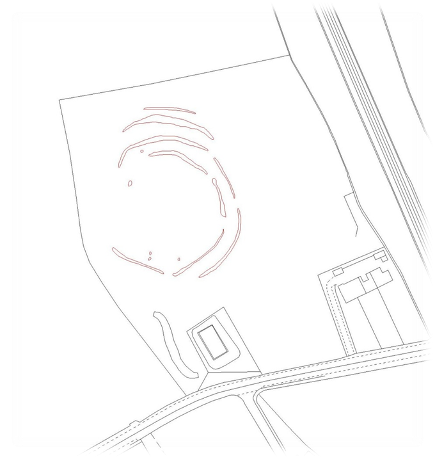 A. Excavation Strategy
Community excavation
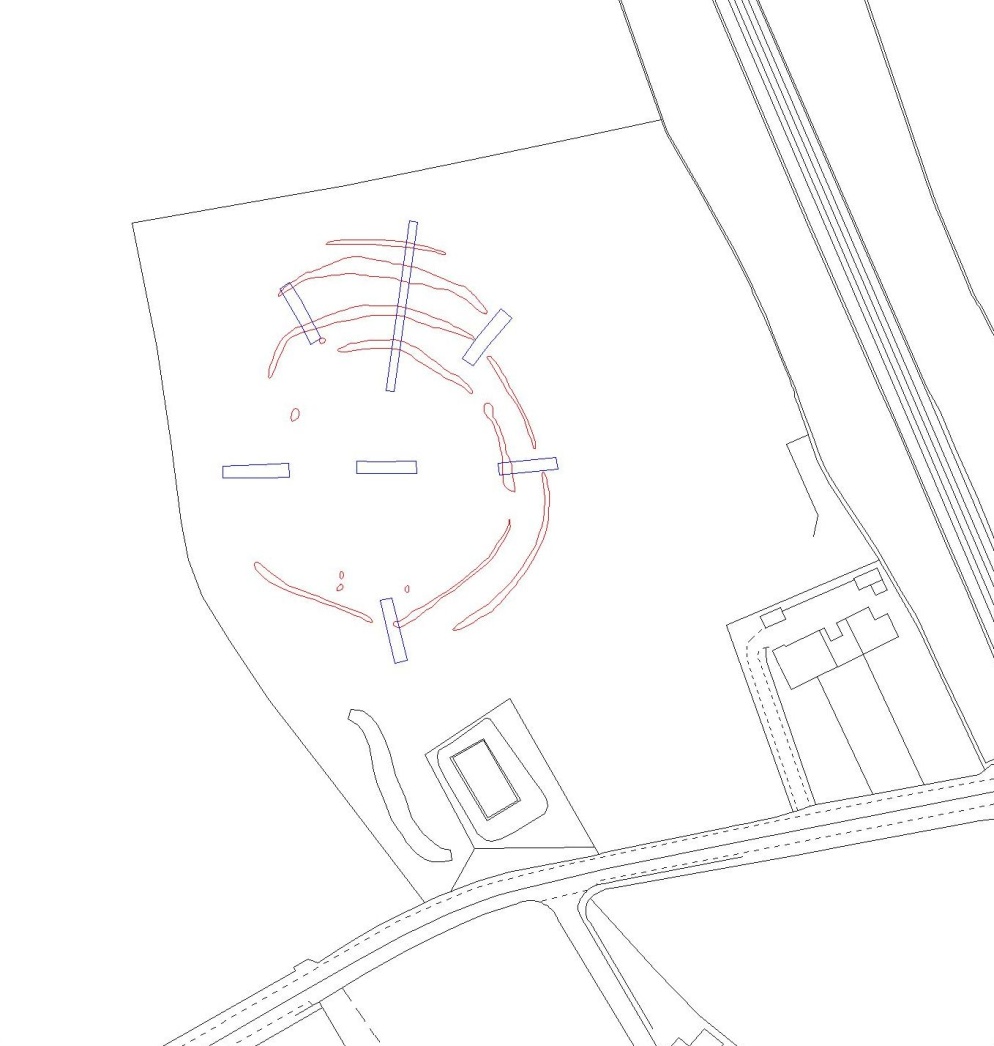 A. Excavation Strategy
Community excavation
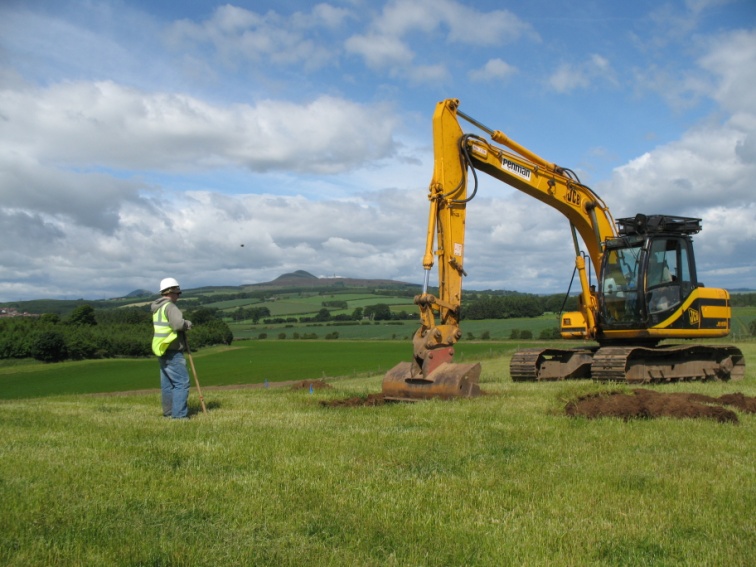 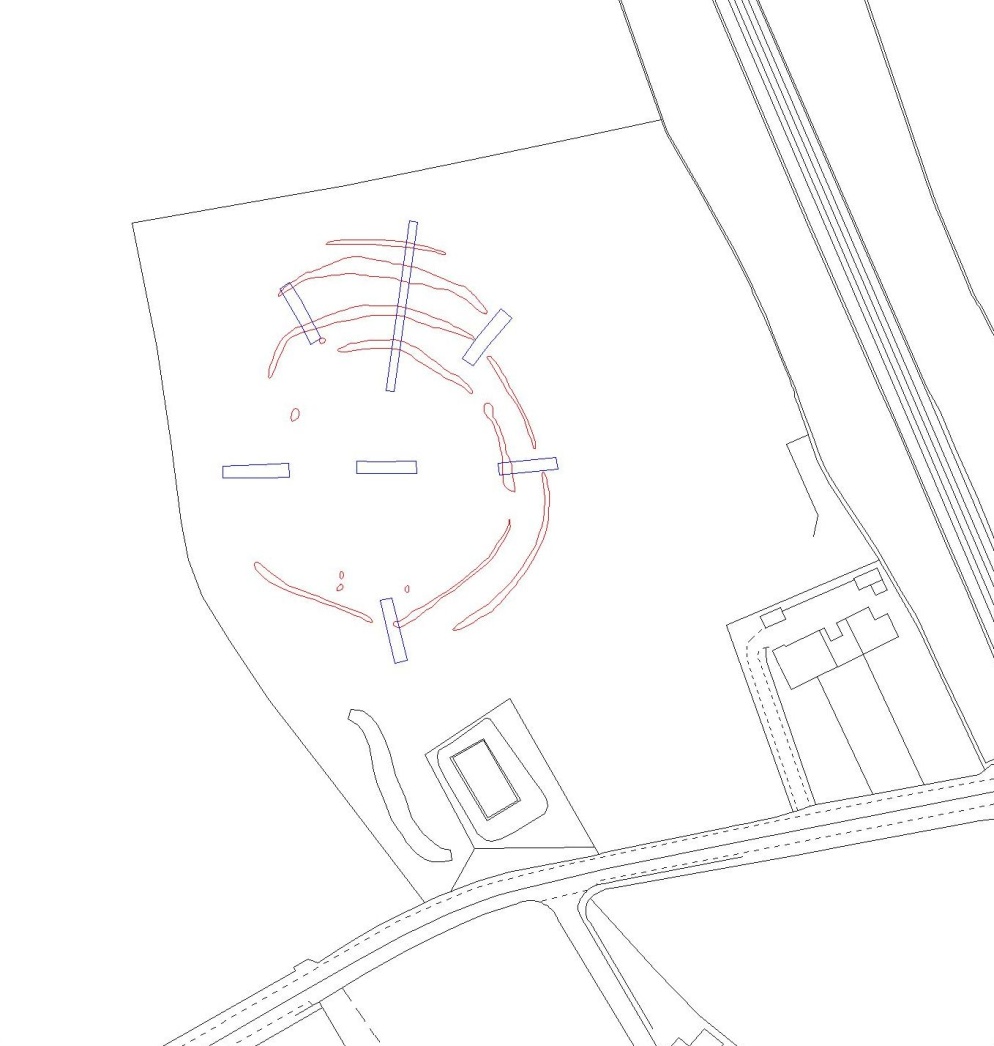 B
A. Excavation Strategy
Community excavation
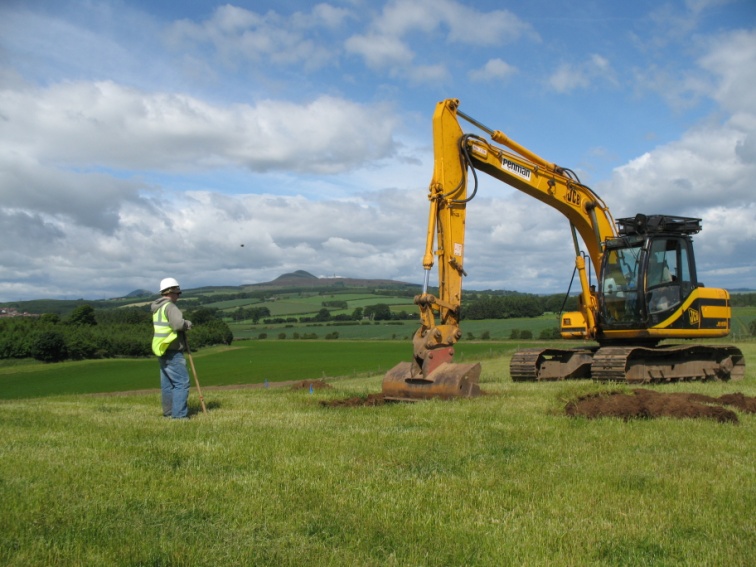 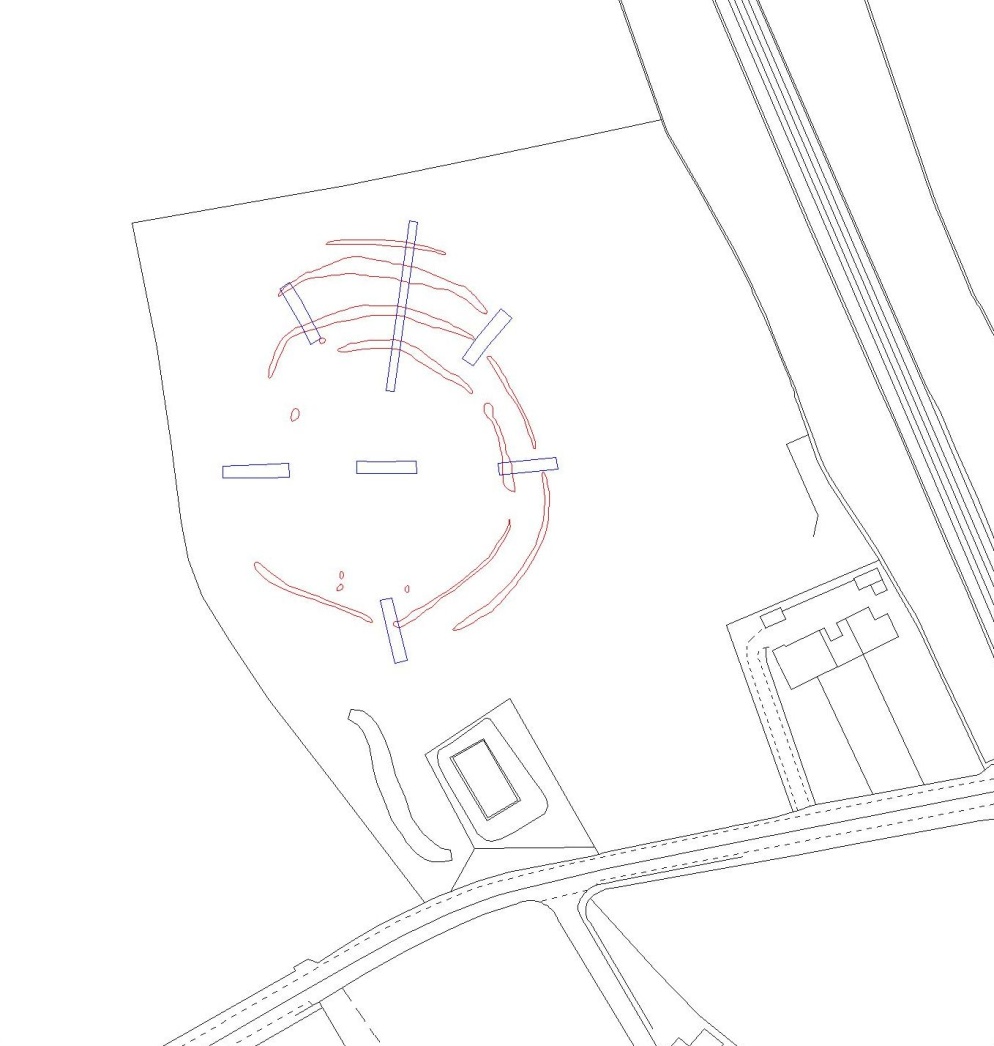 B
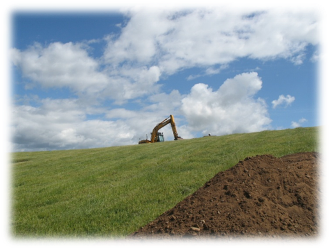 C
A. Excavation Strategy
Community excavation
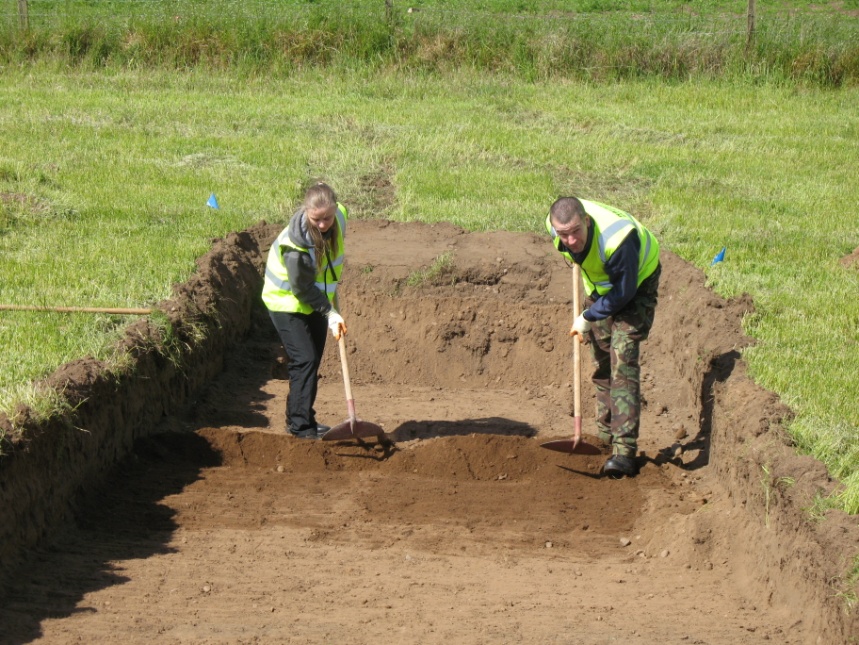 A
Community excavation
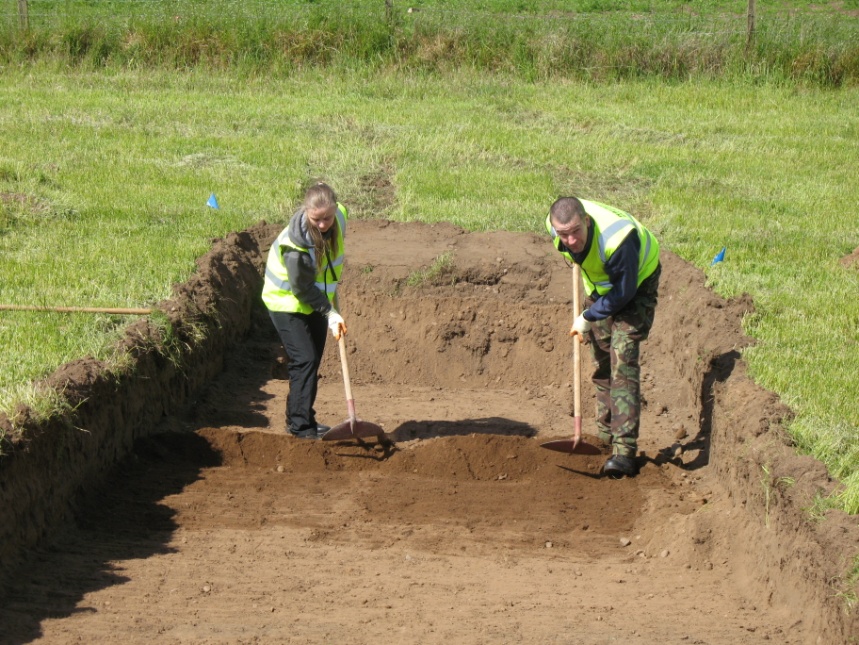 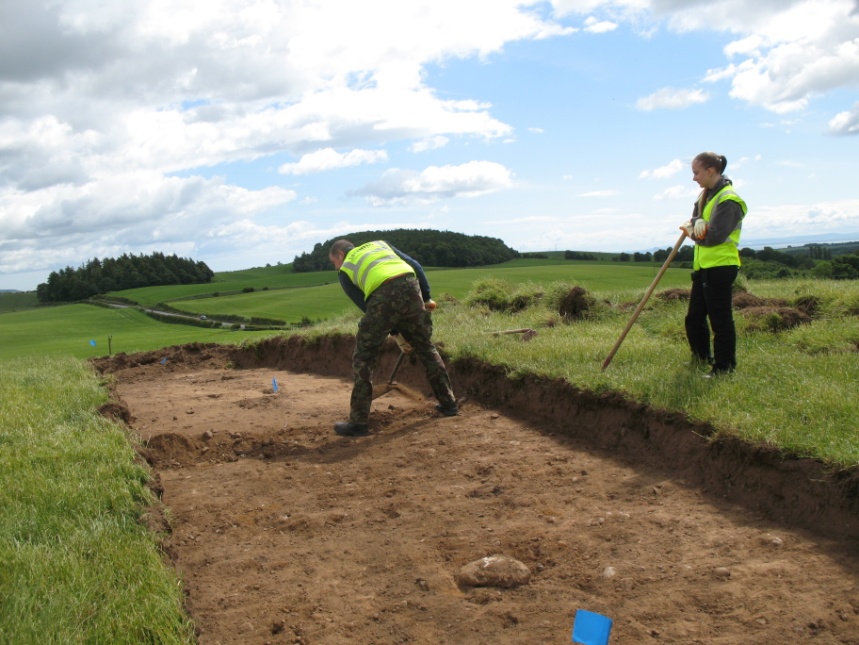 A
B
Community excavation
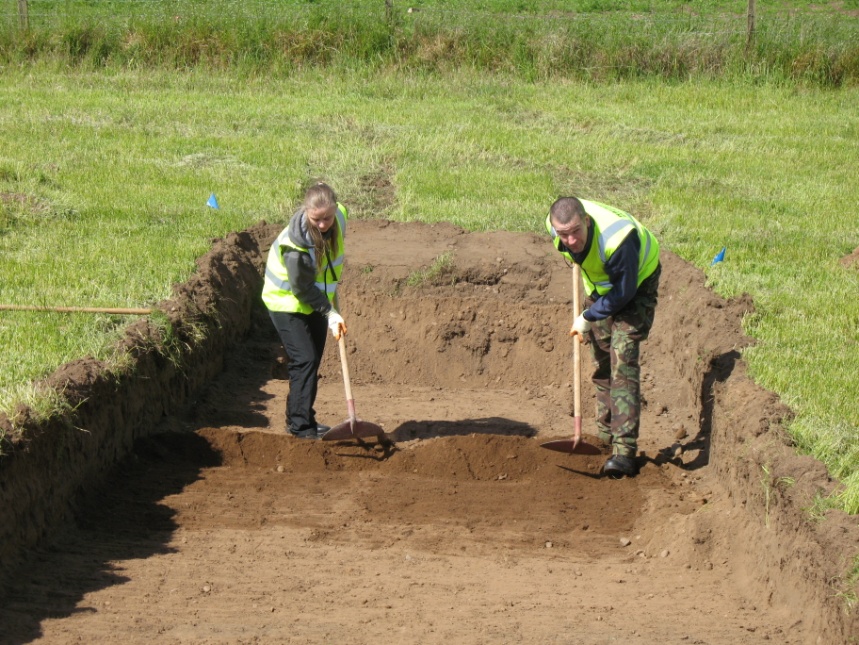 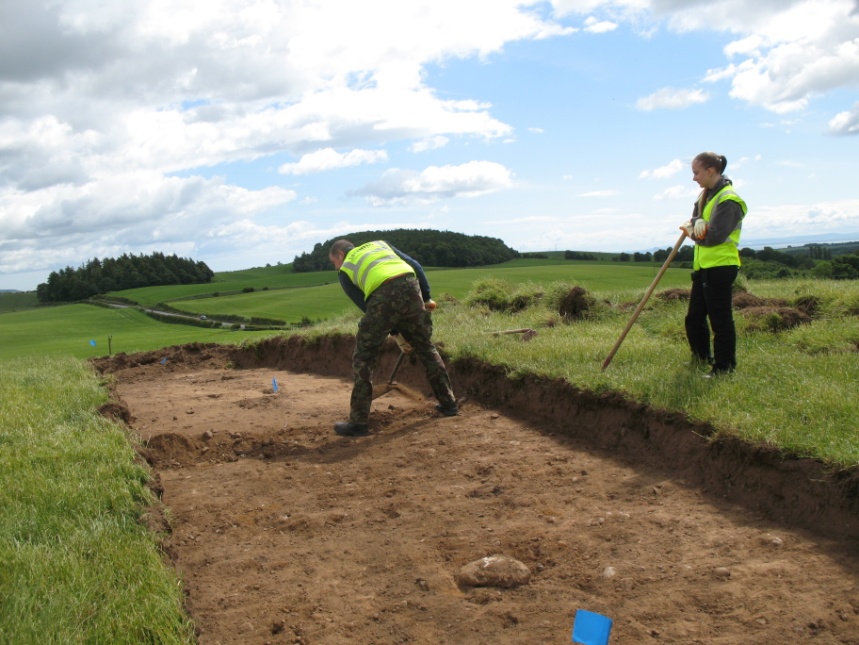 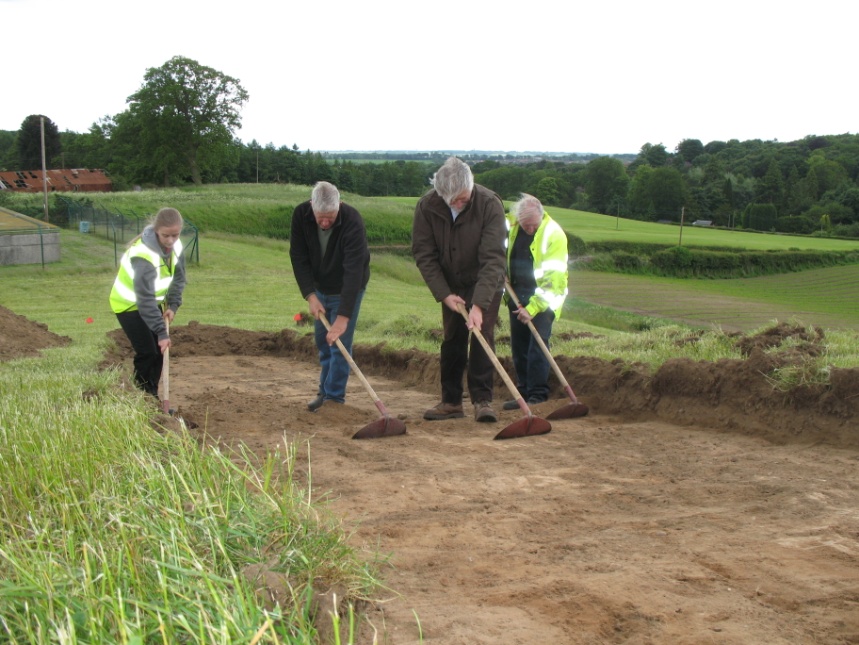 A
B
C
Community excavation
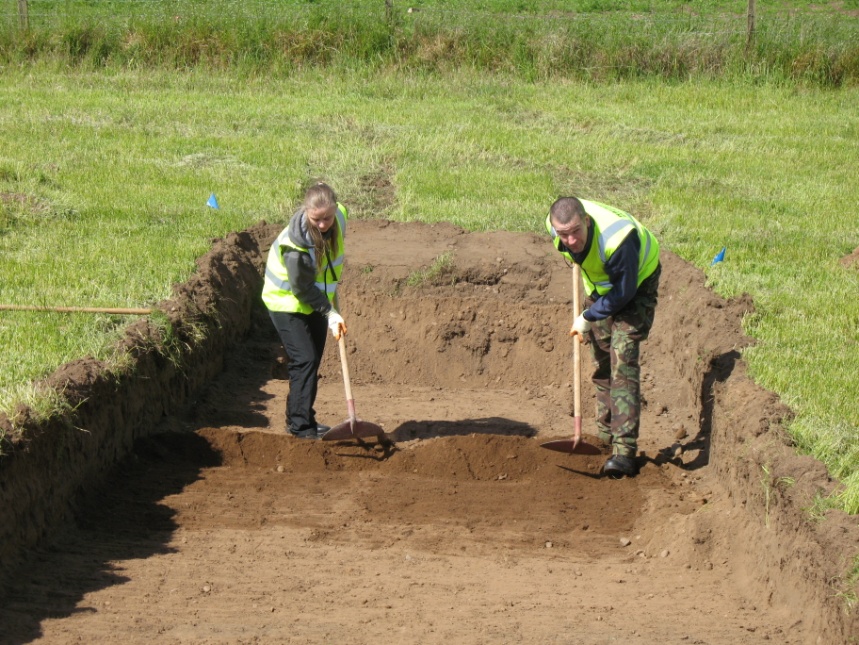 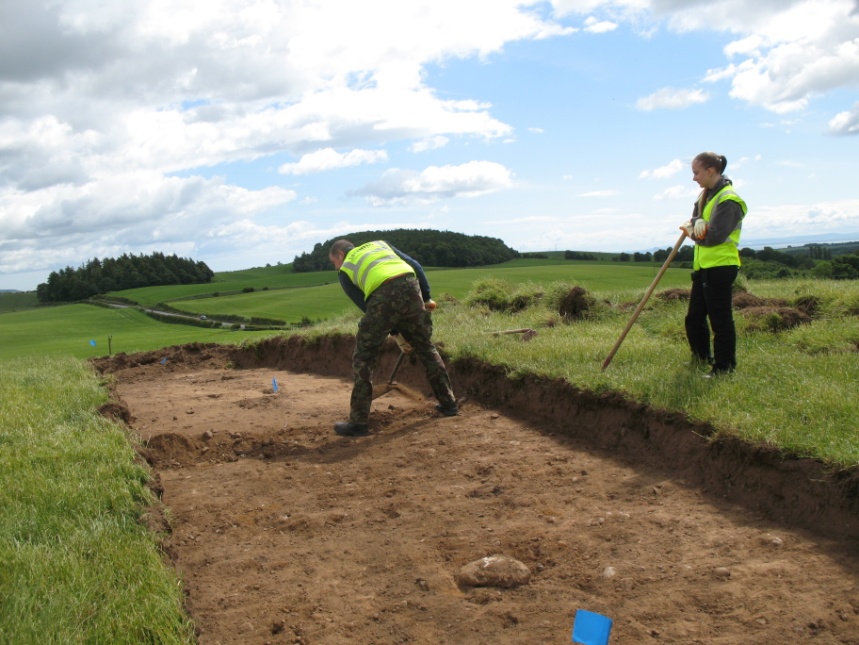 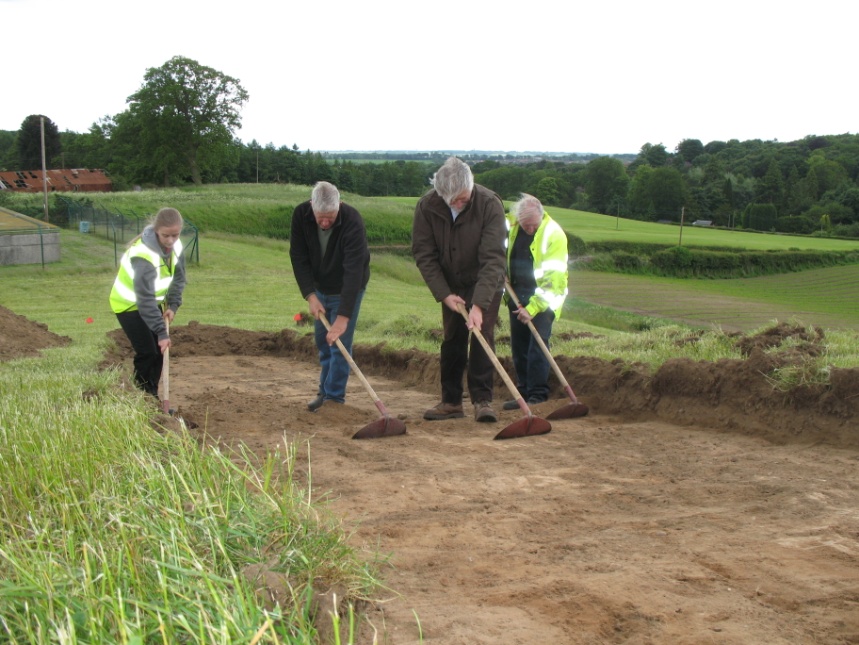 A
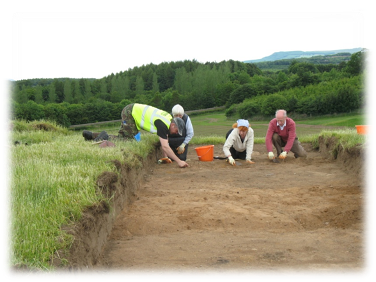 B
C
D
Community excavation
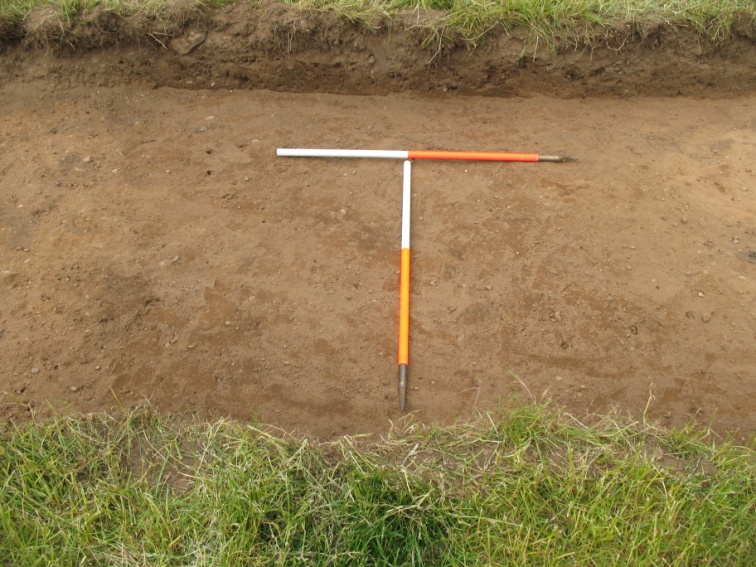 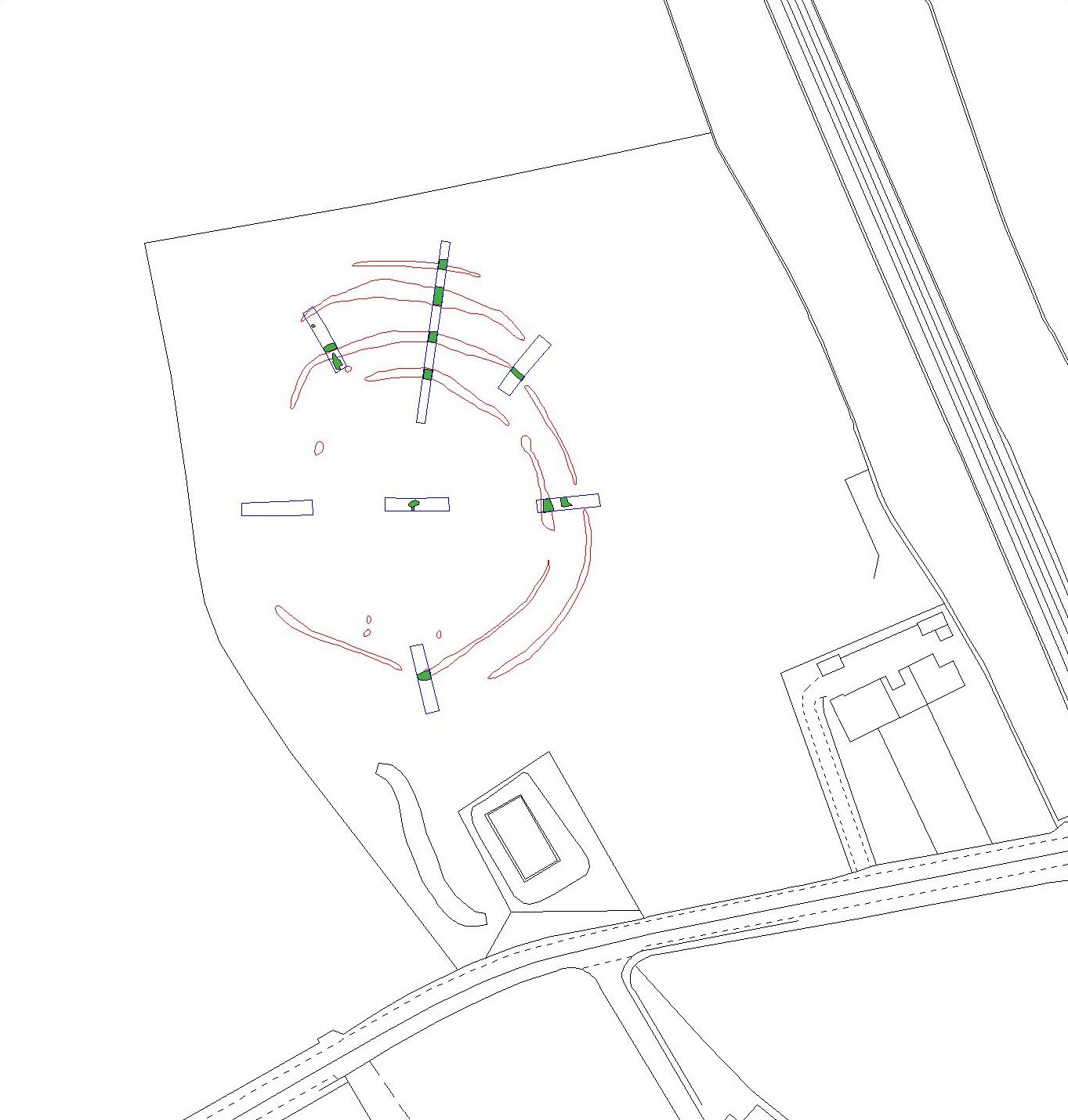 B
A. Excavation Strategy
[Speaker Notes: Full surface area then hand cleaned and planned to record features as exposed]
Community excavation
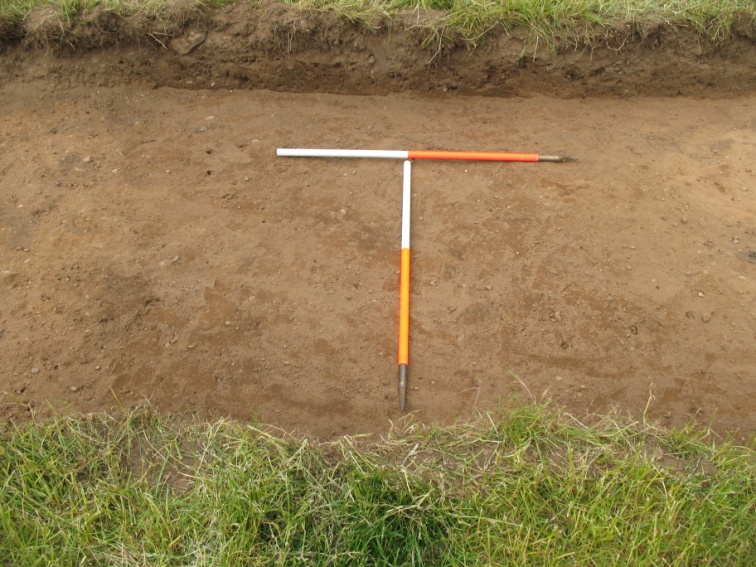 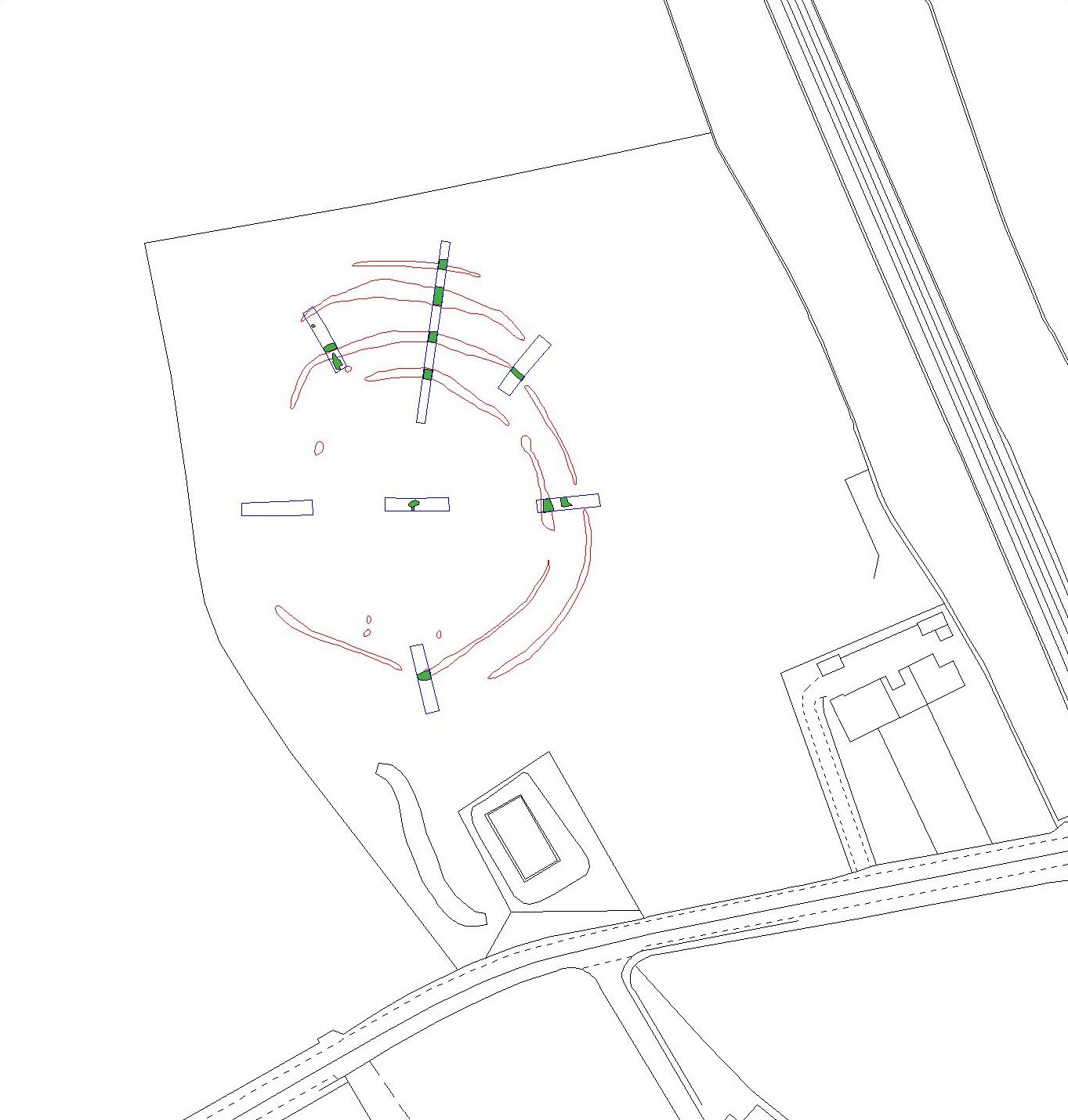 B
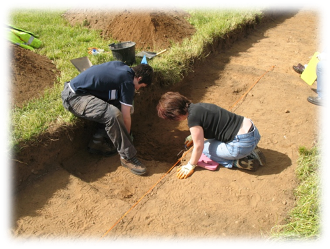 C
A. Excavation Strategy
[Speaker Notes: Full surface area then hand cleaned and planned to record features as exposed]
Community excavation
A. Sections through ditch features
Community excavation
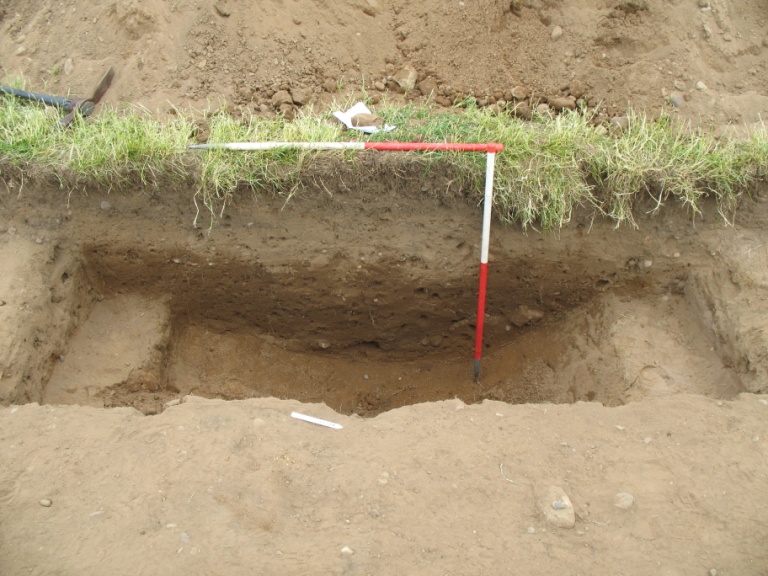 B
A. Sections through ditch features
Community excavation
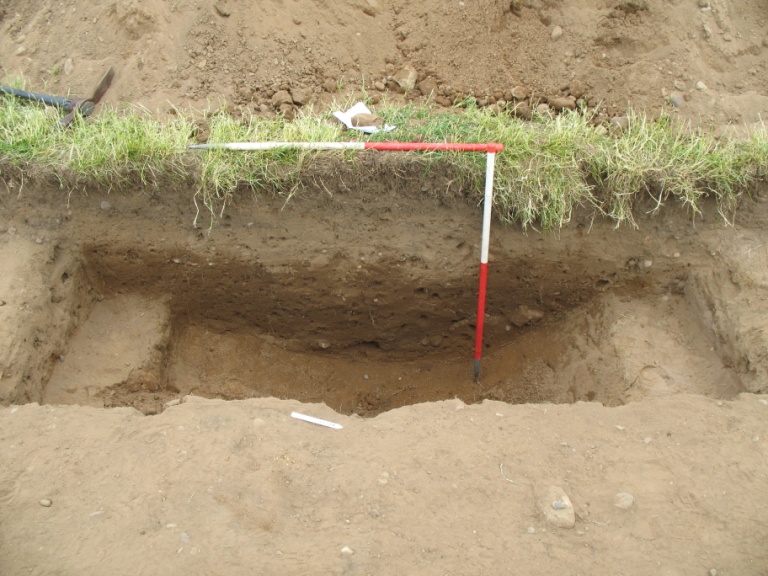 B
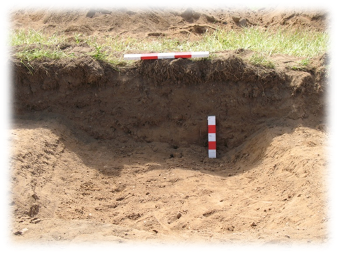 C
A. Sections through ditch features
Community excavation
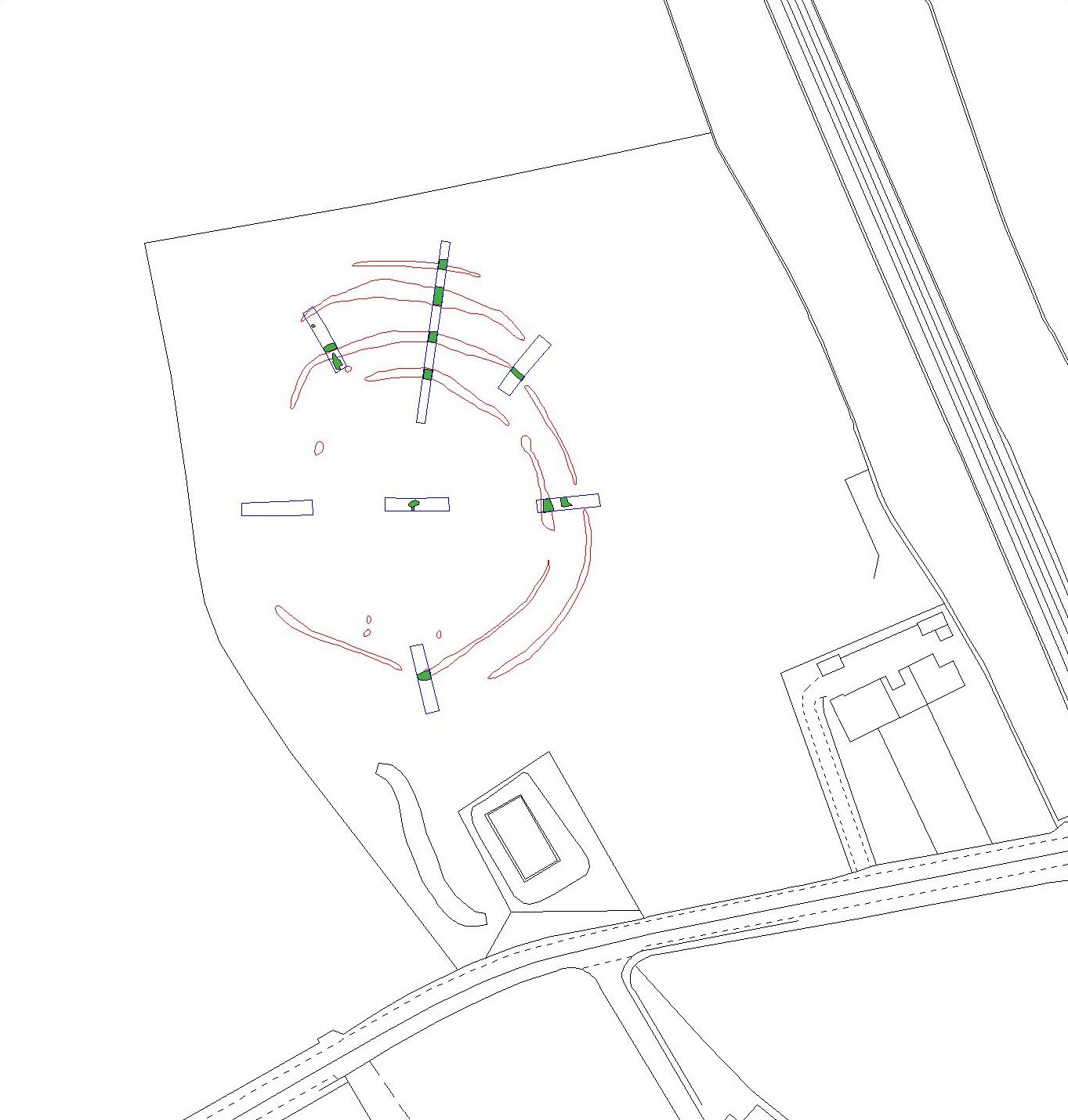 Community excavation
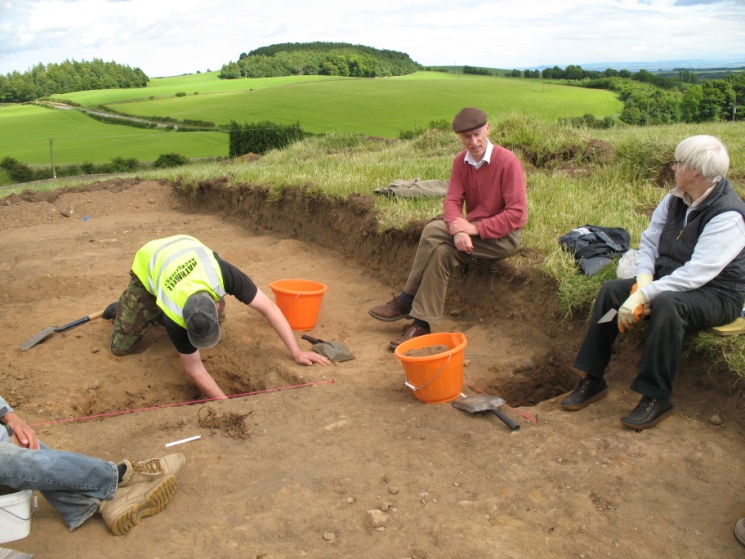 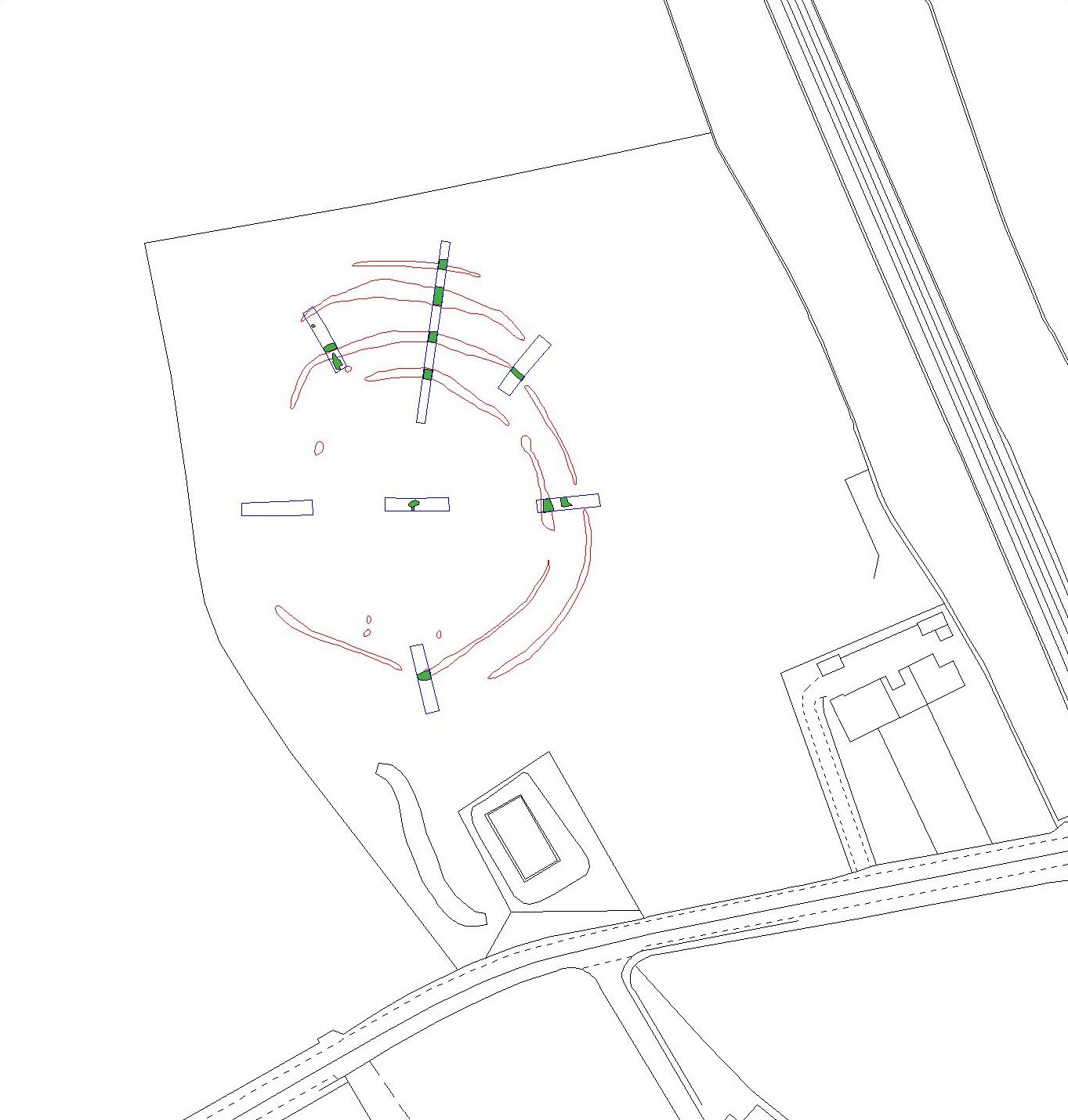 B
Community excavation
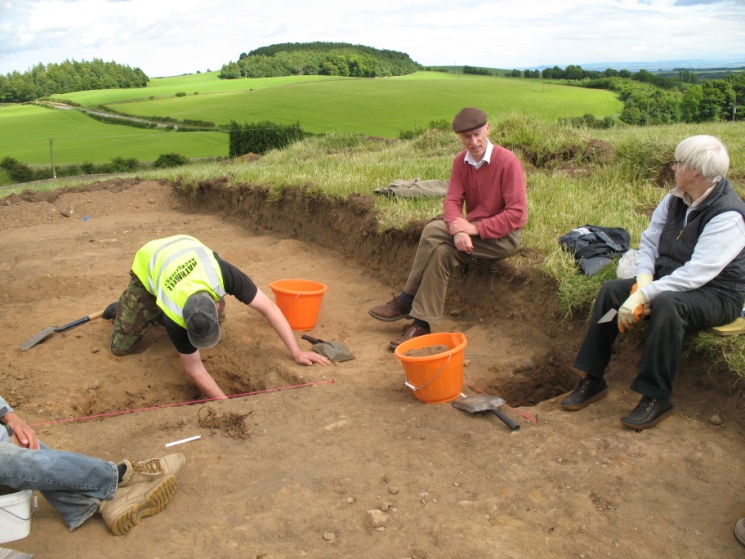 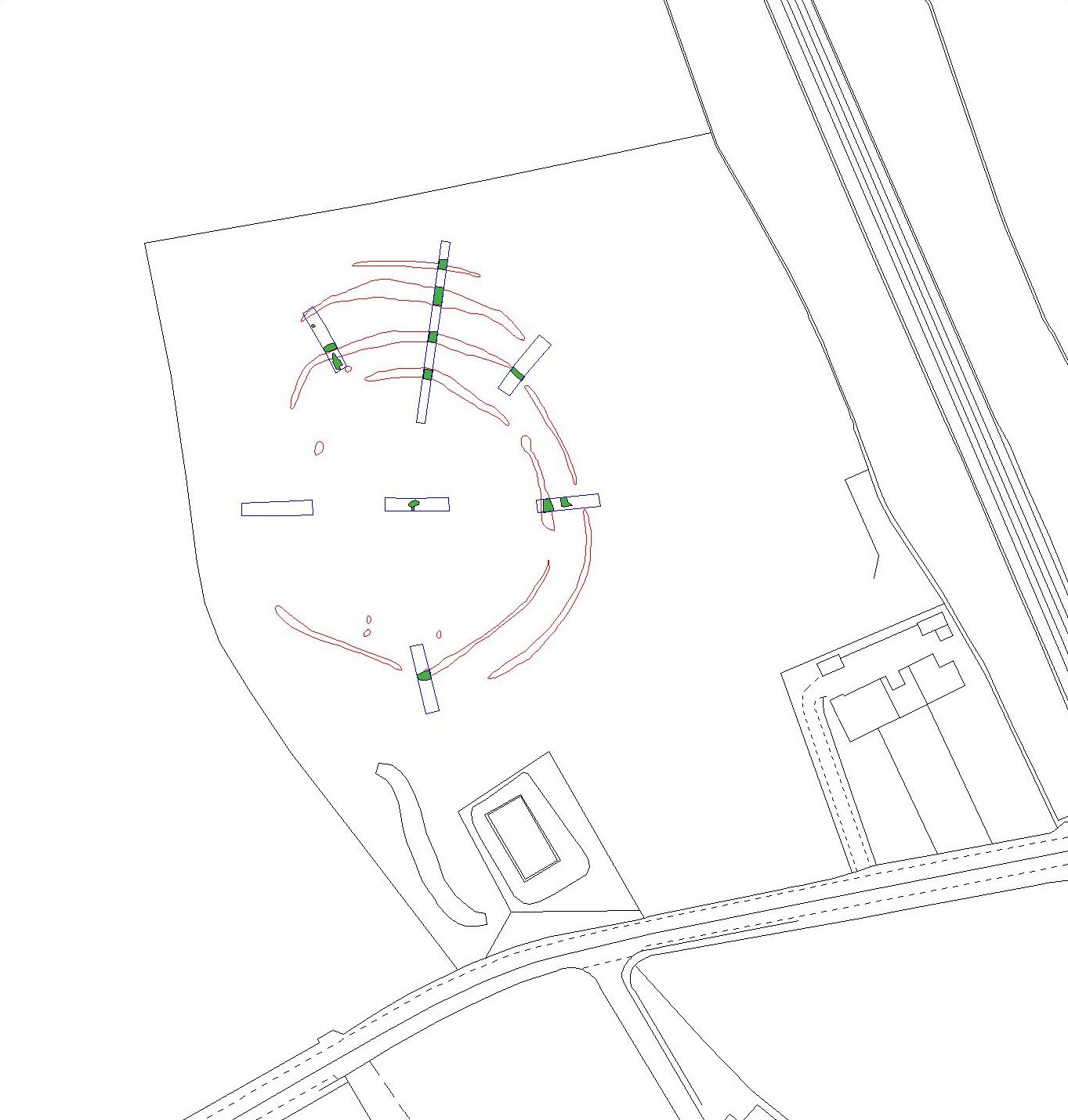 B
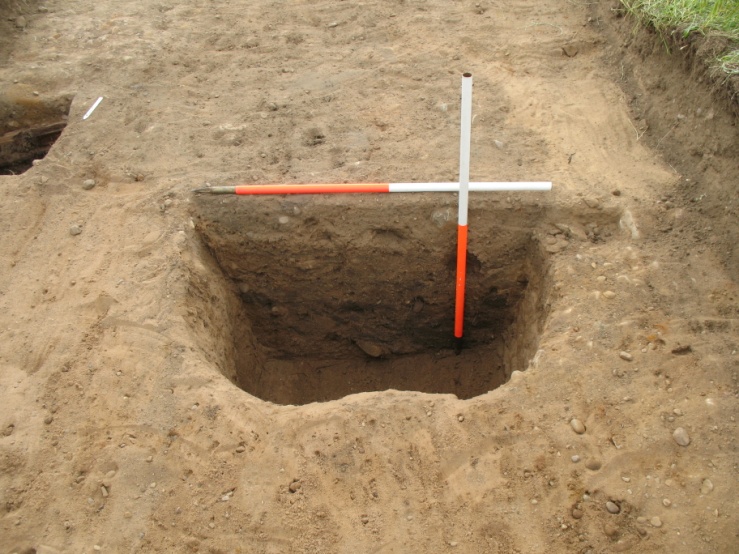 C
Community excavation
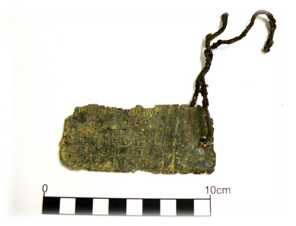 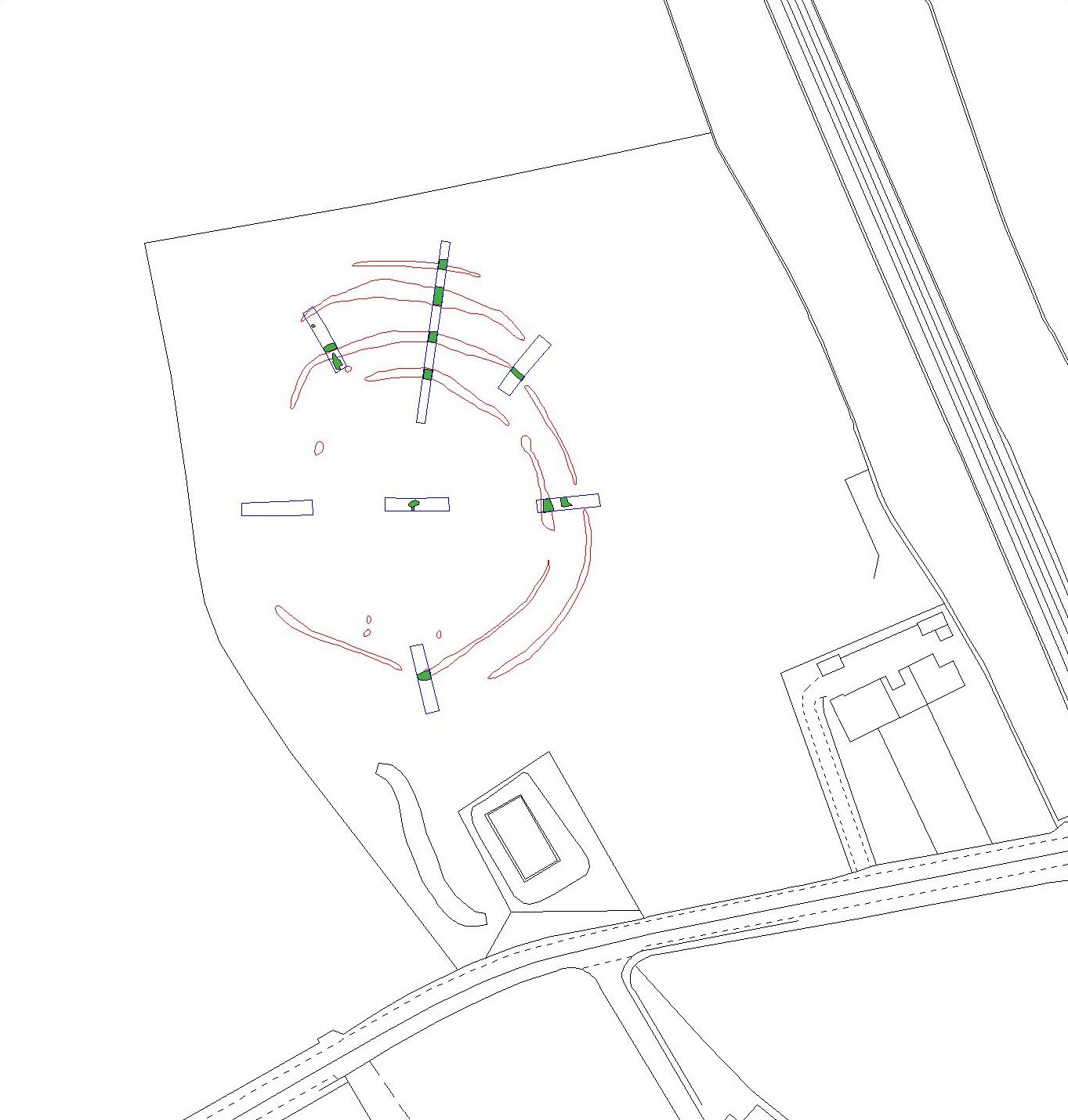 D
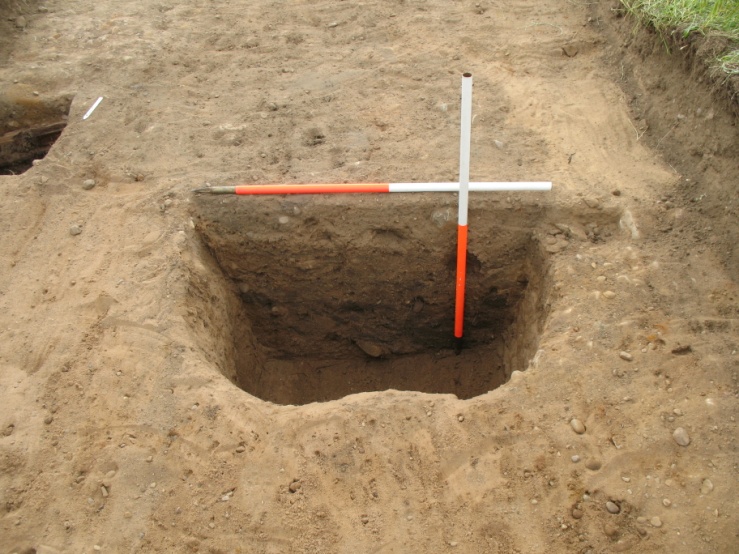 C
Community excavation
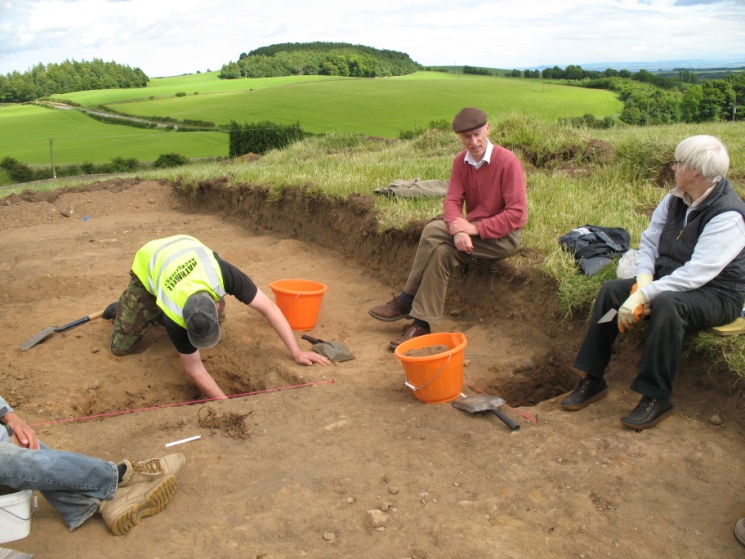 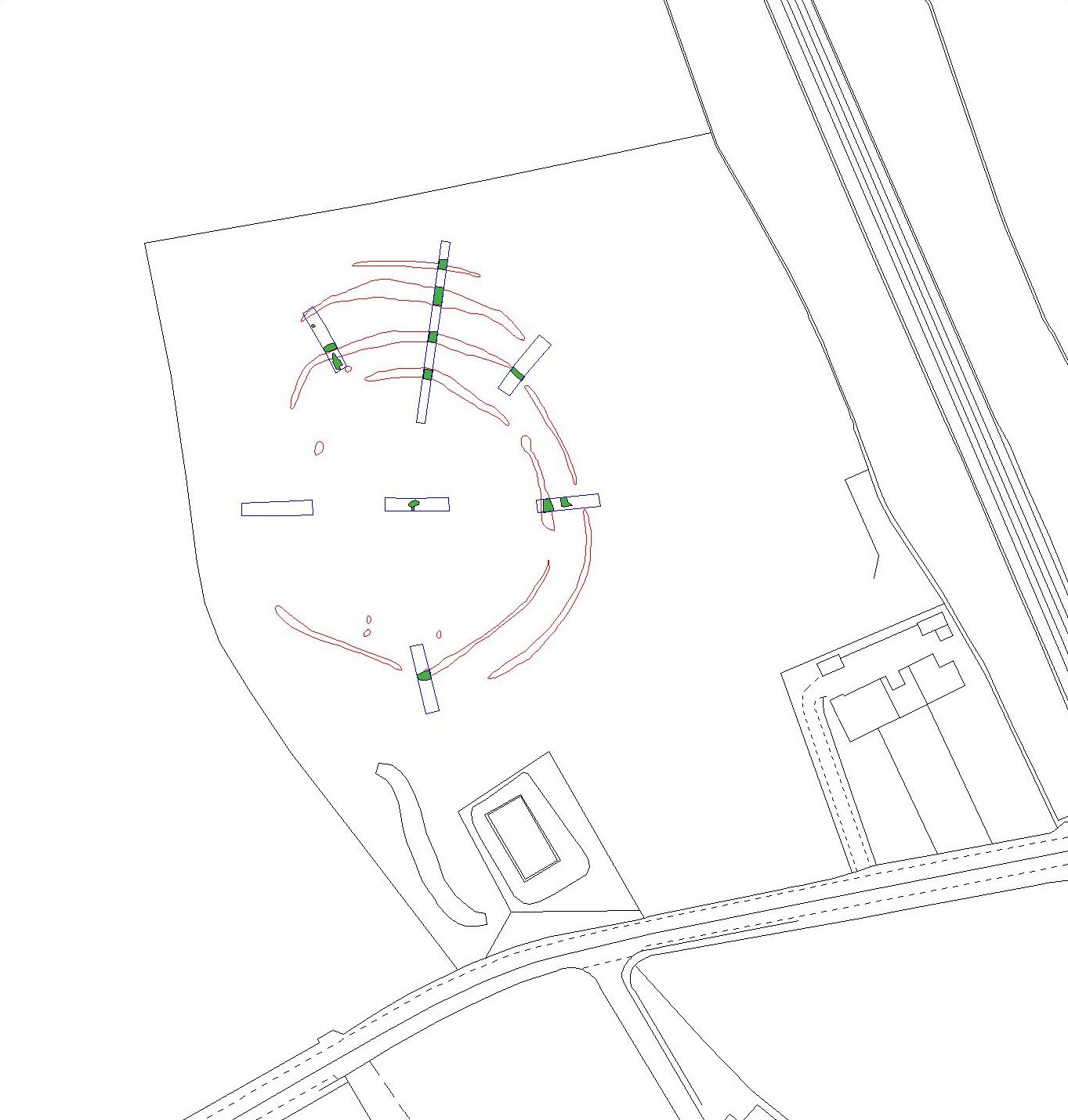 B
Community excavation
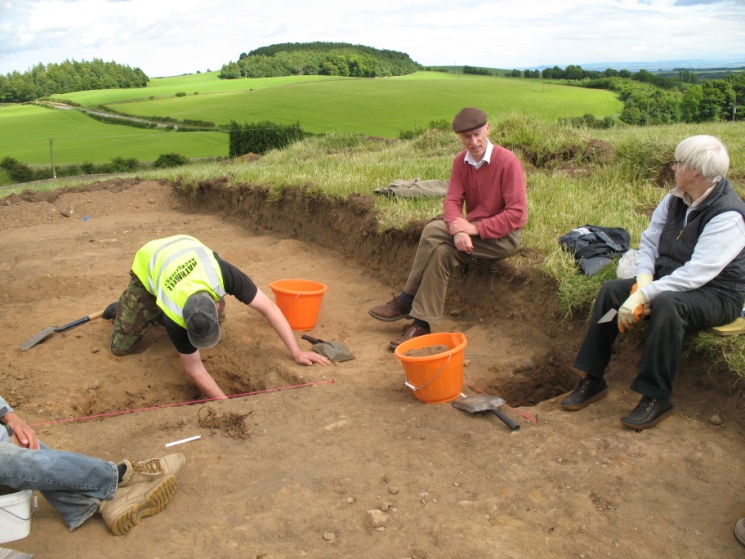 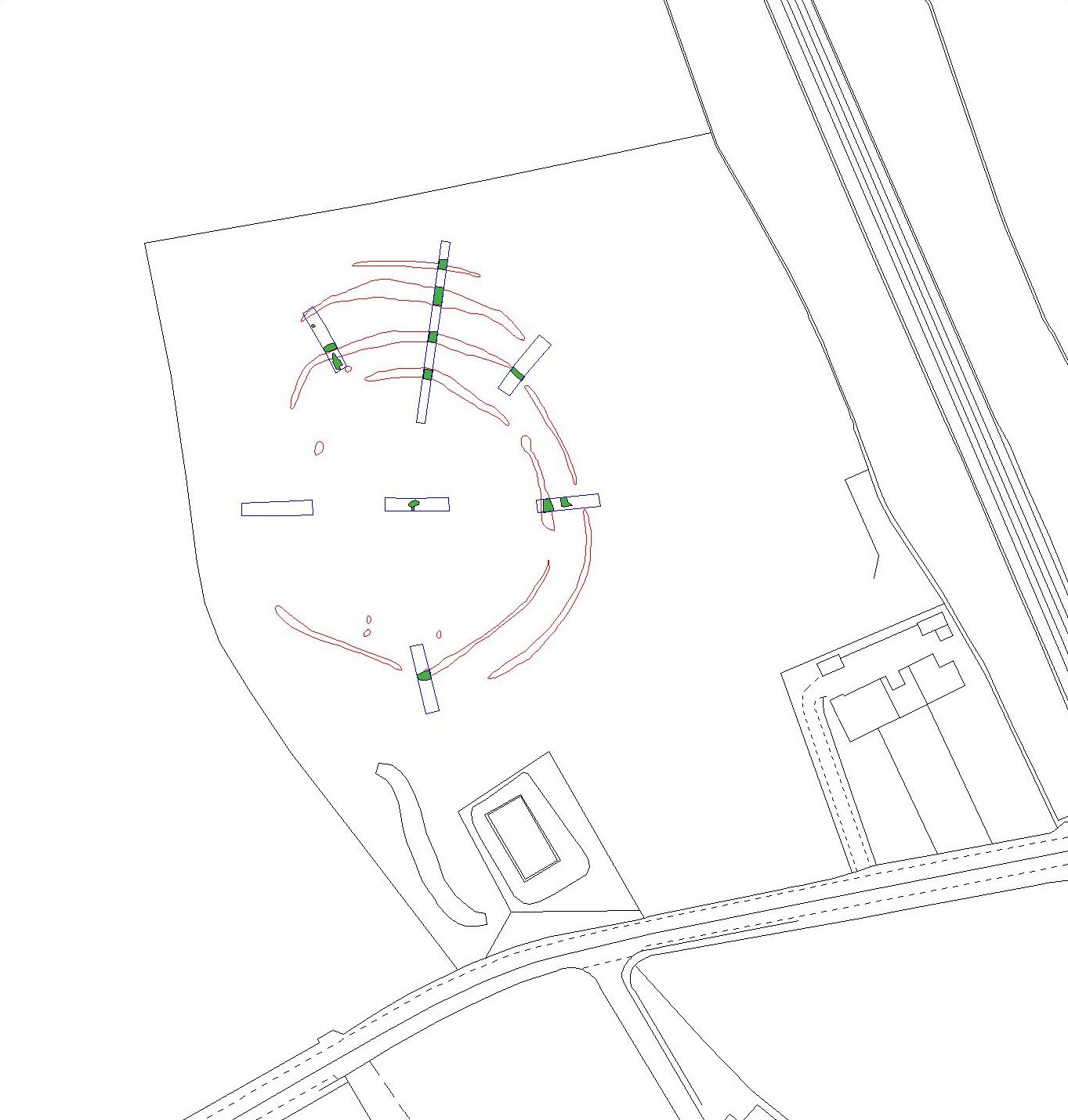 B
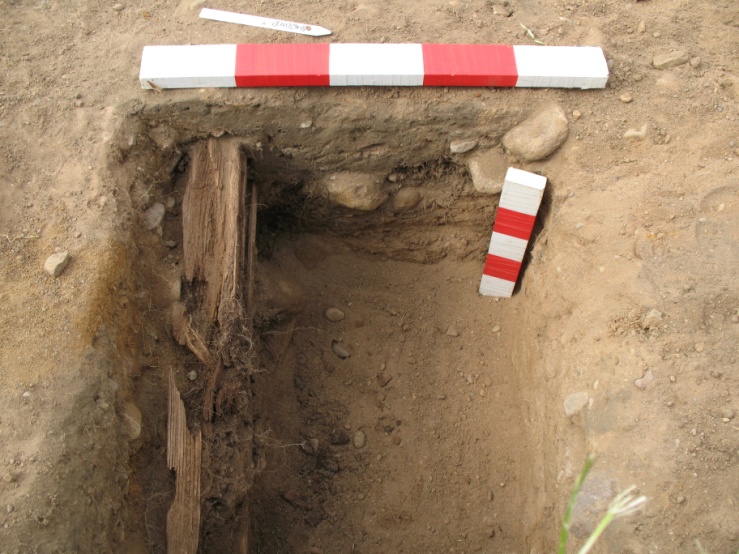 C
Community excavation
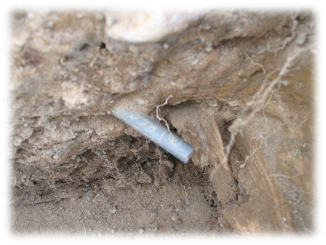 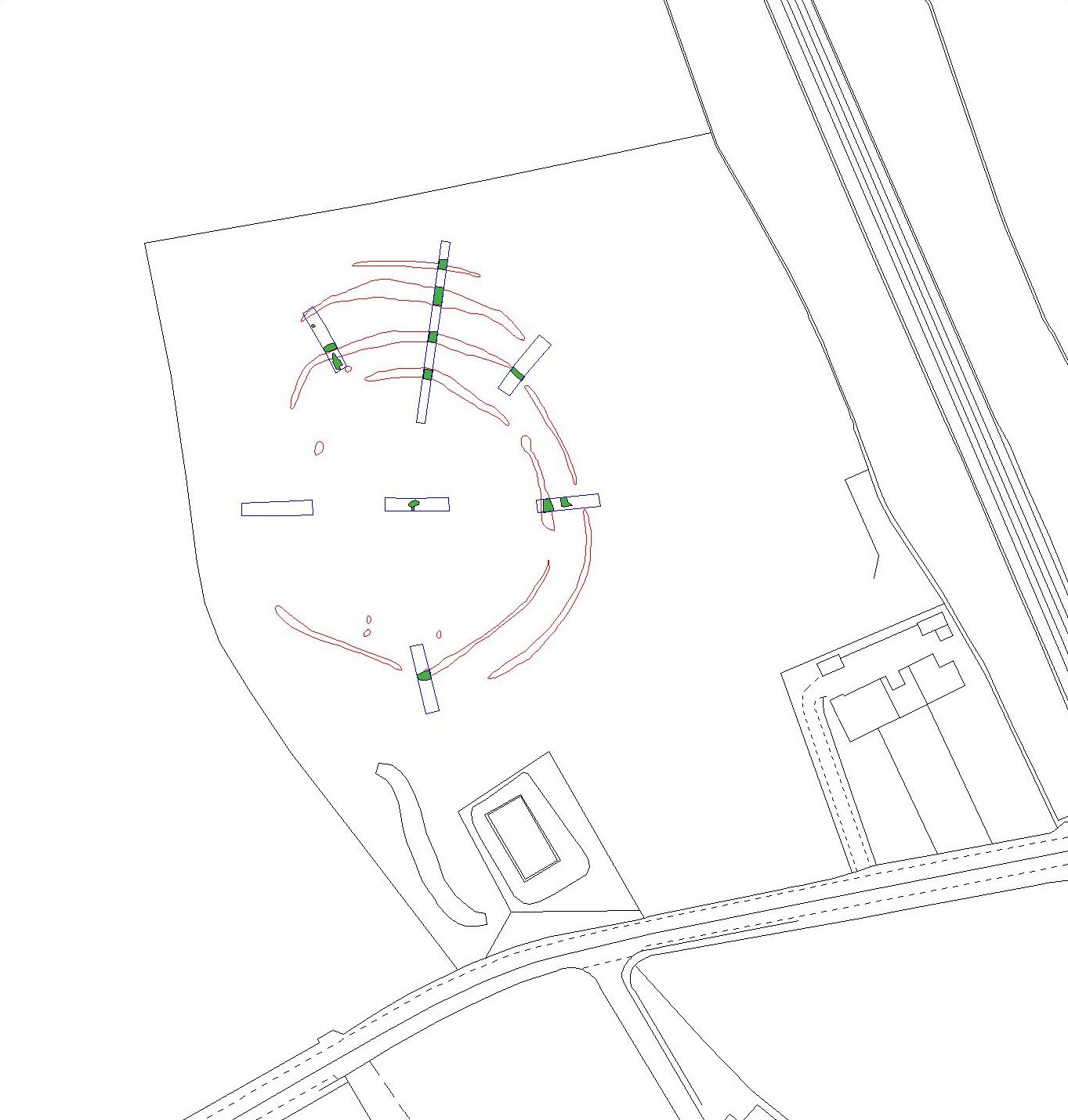 D
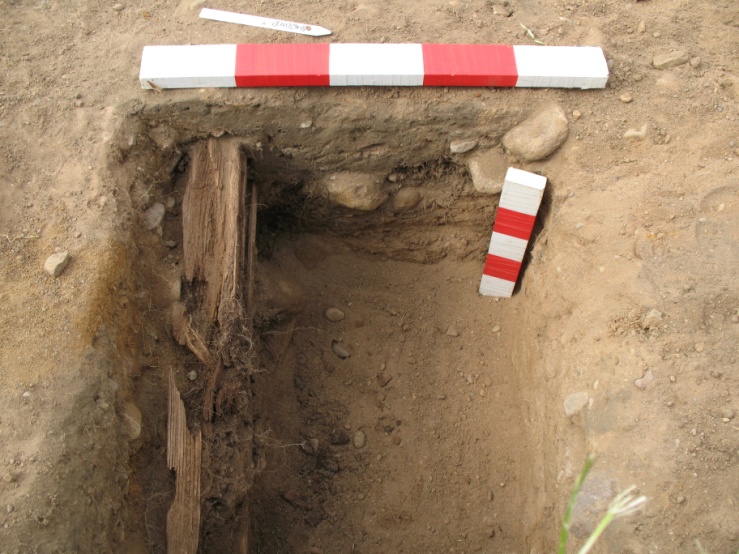 C
Newton in context
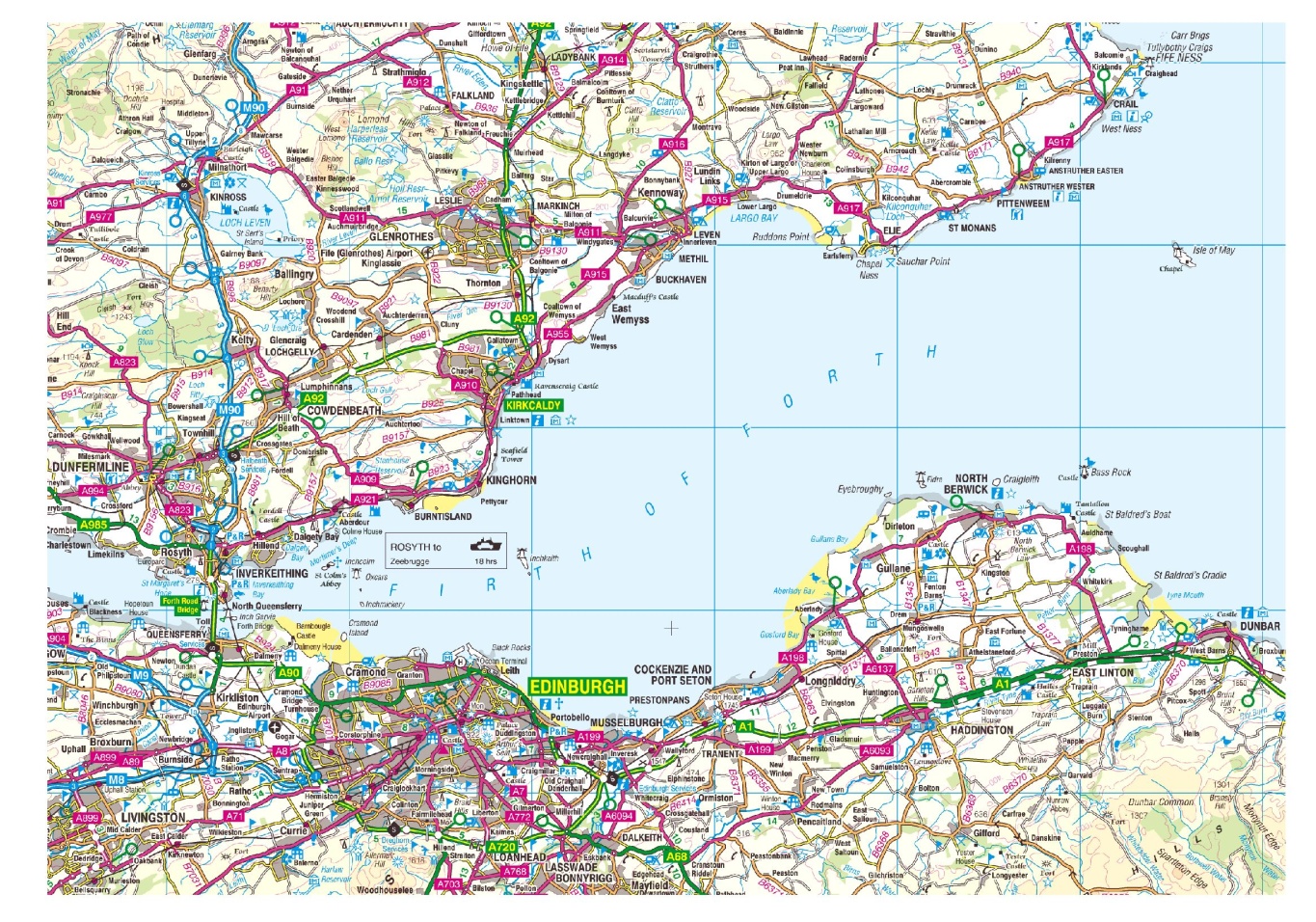 Newton in context
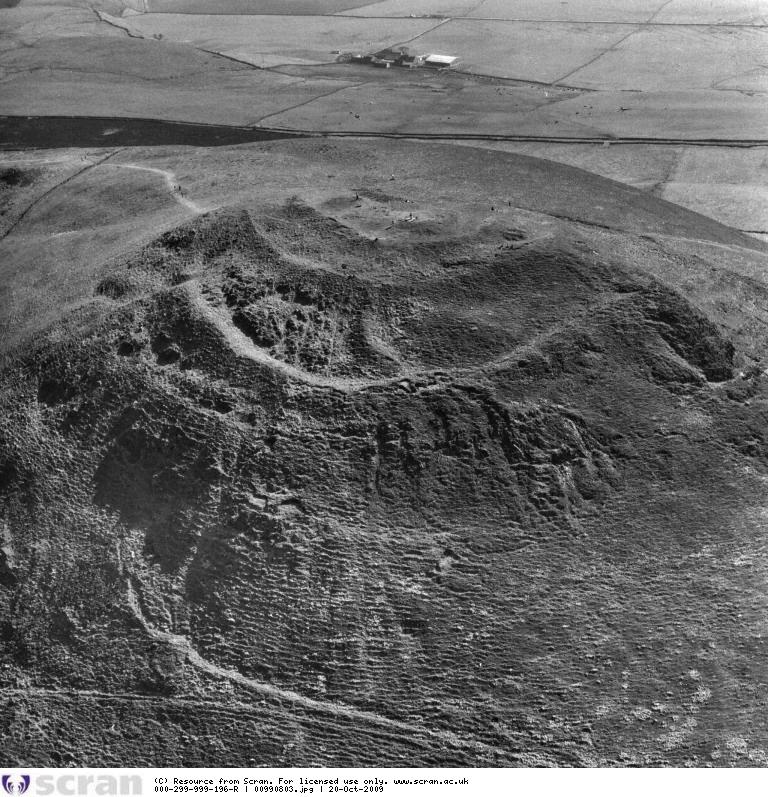 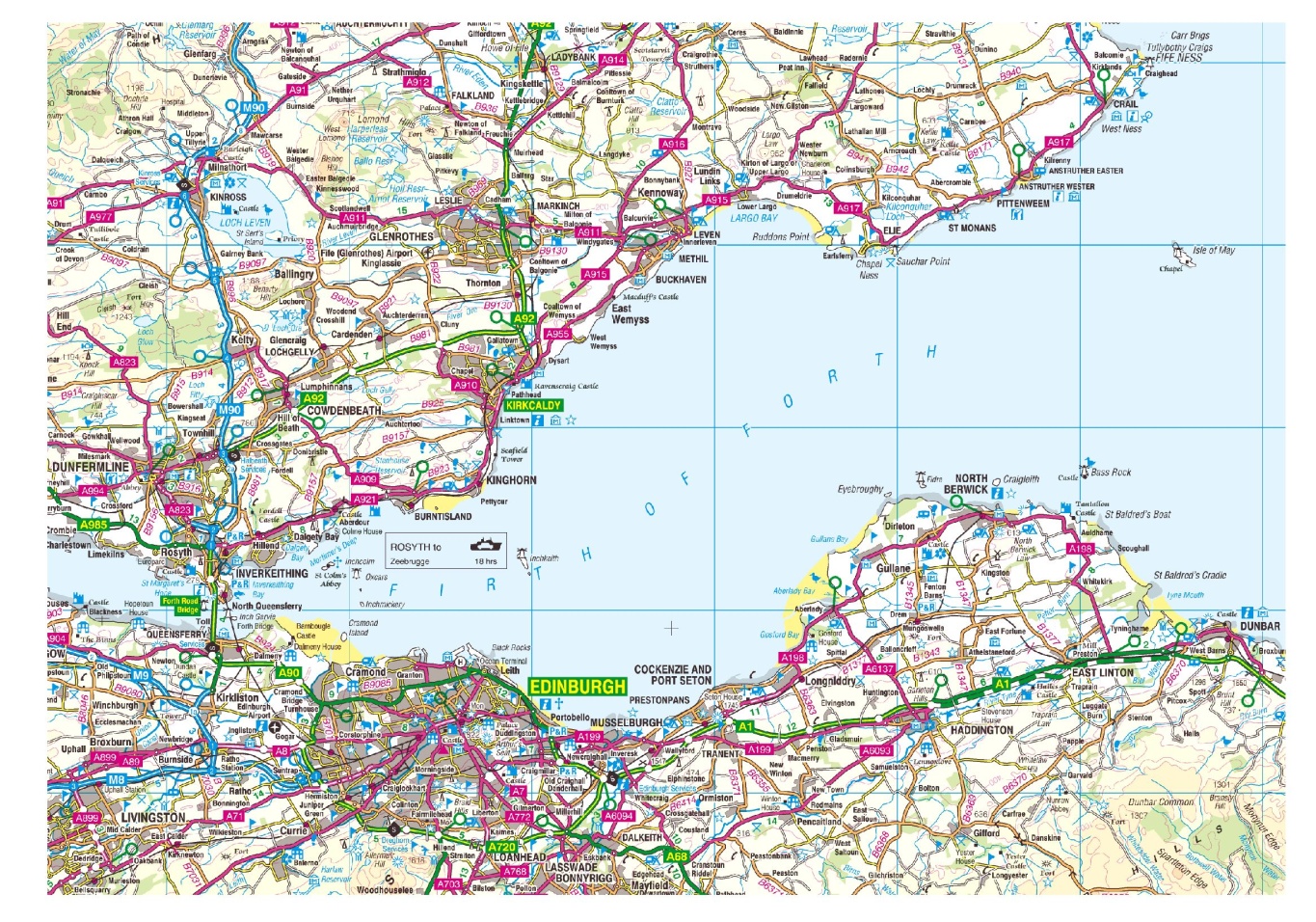 B
Newton in context
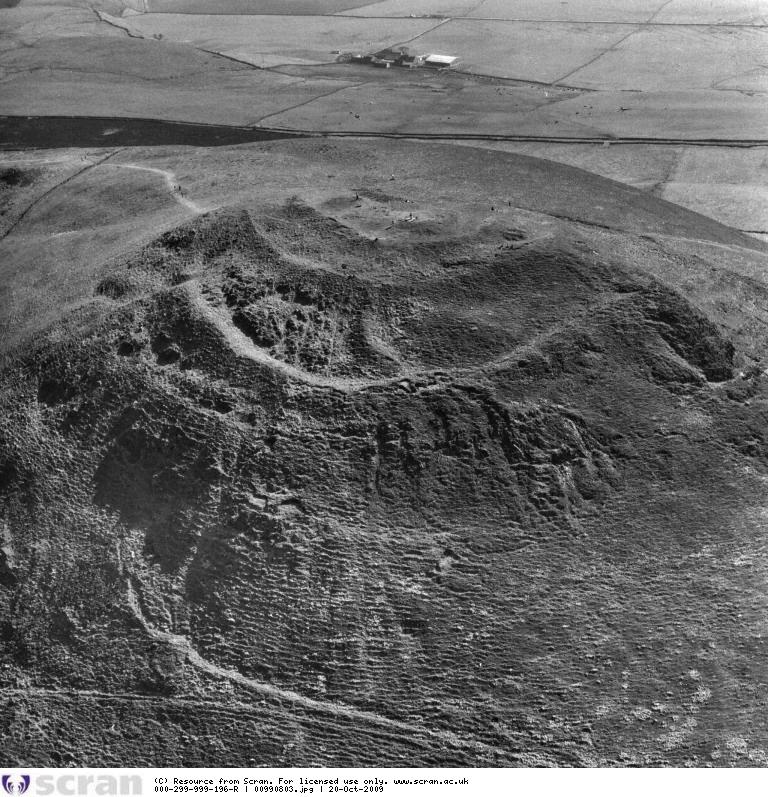 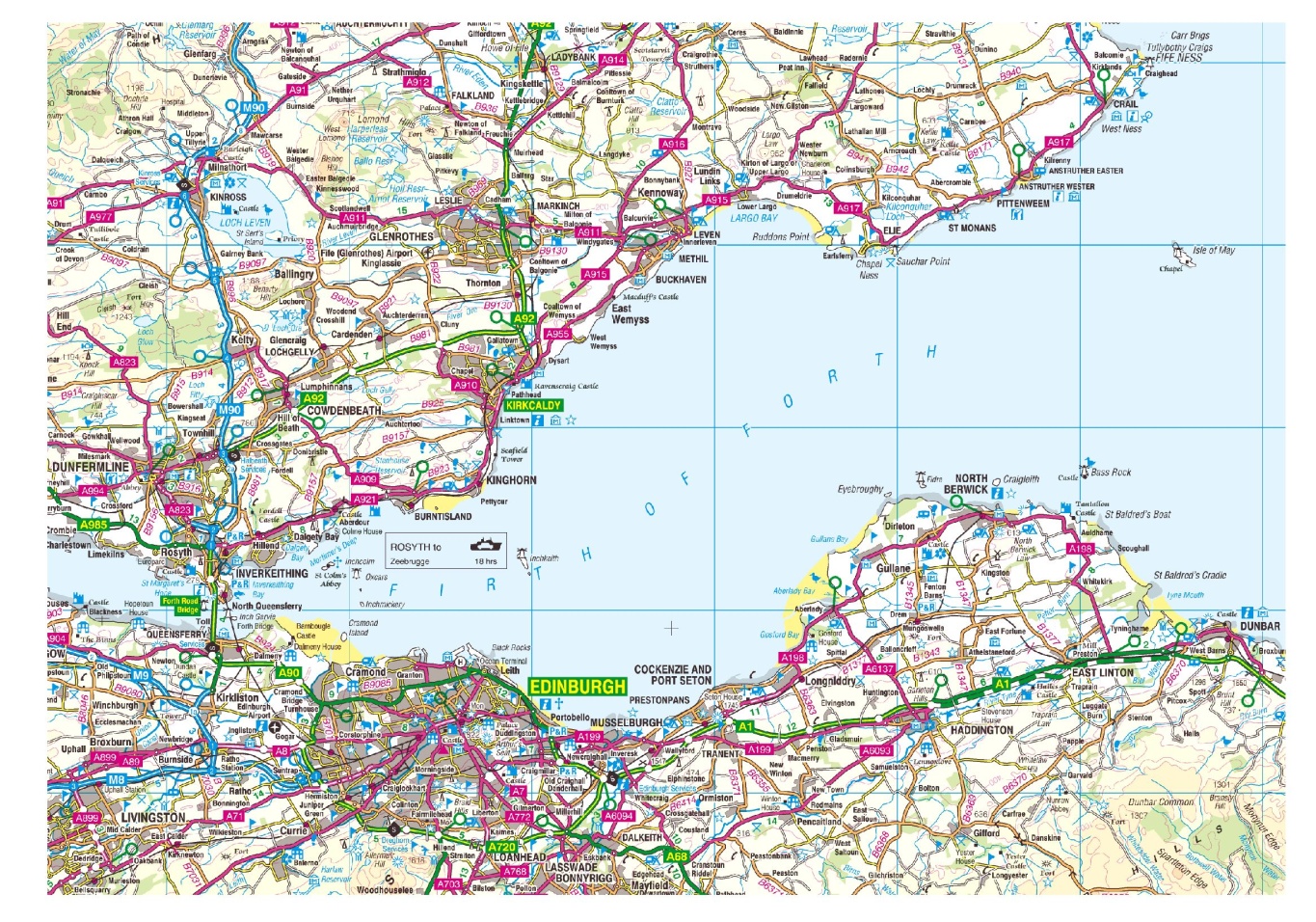 B
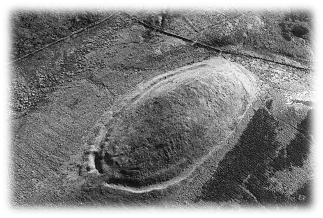 C
Newton in context
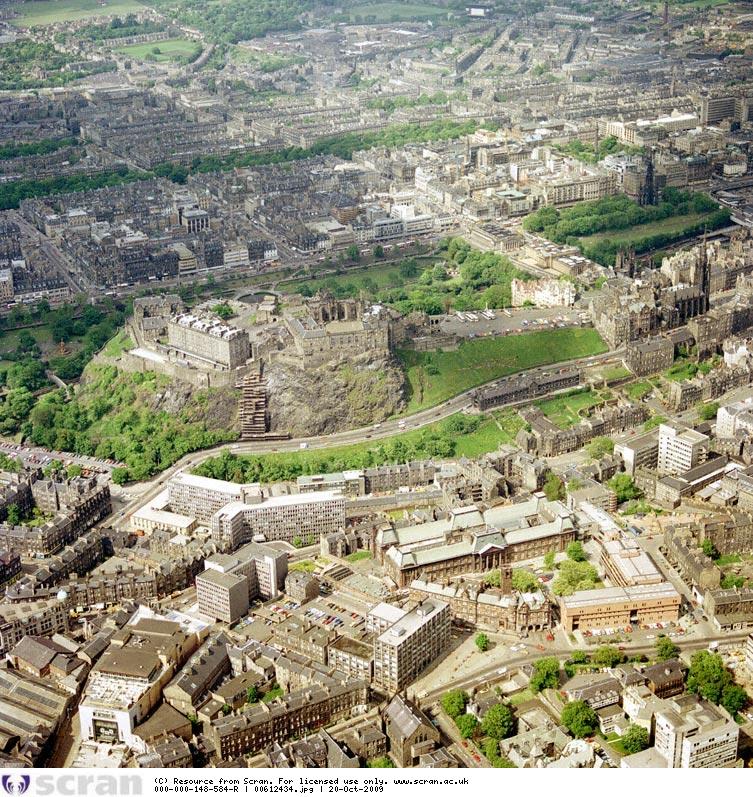 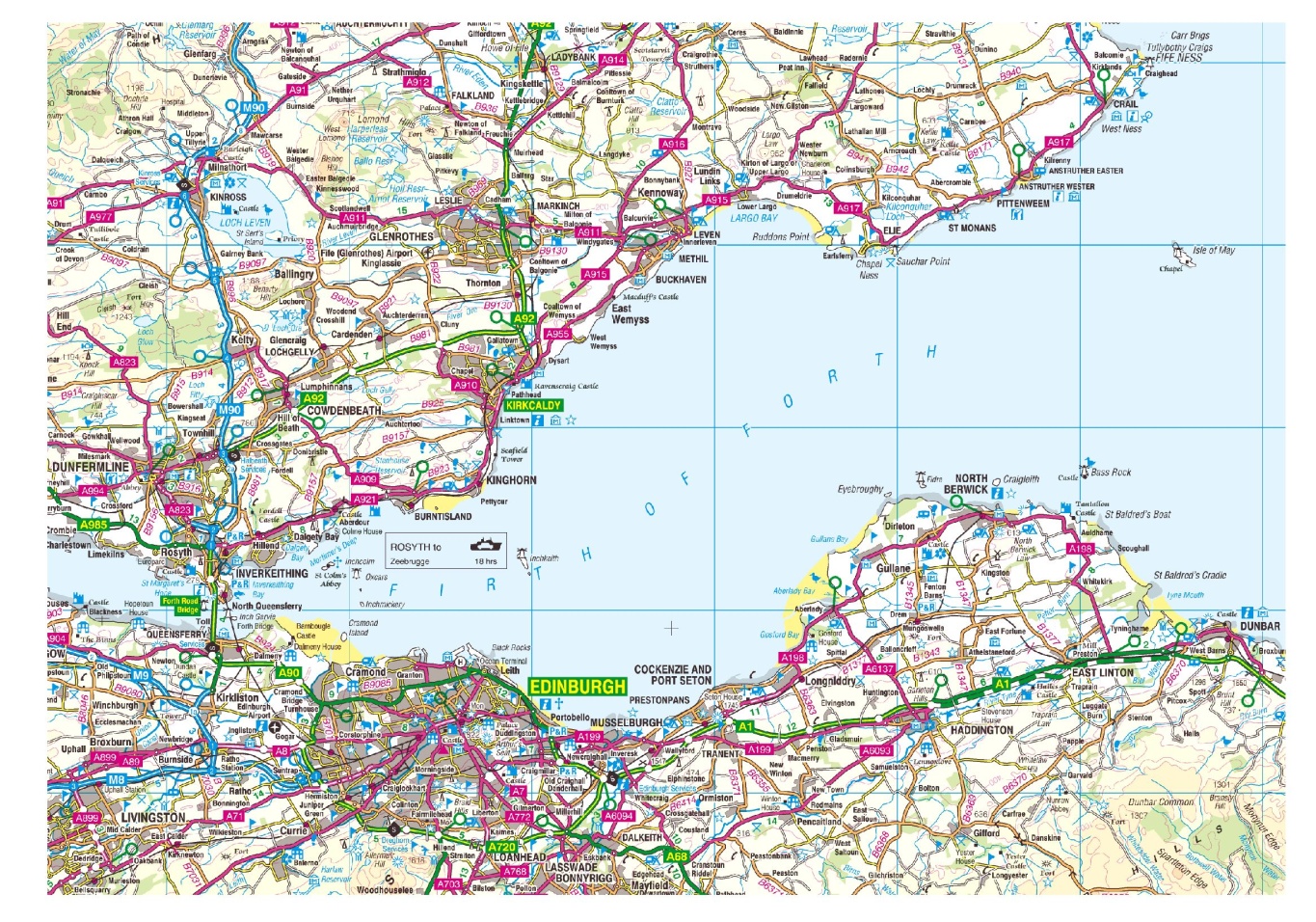 B
Newton in context
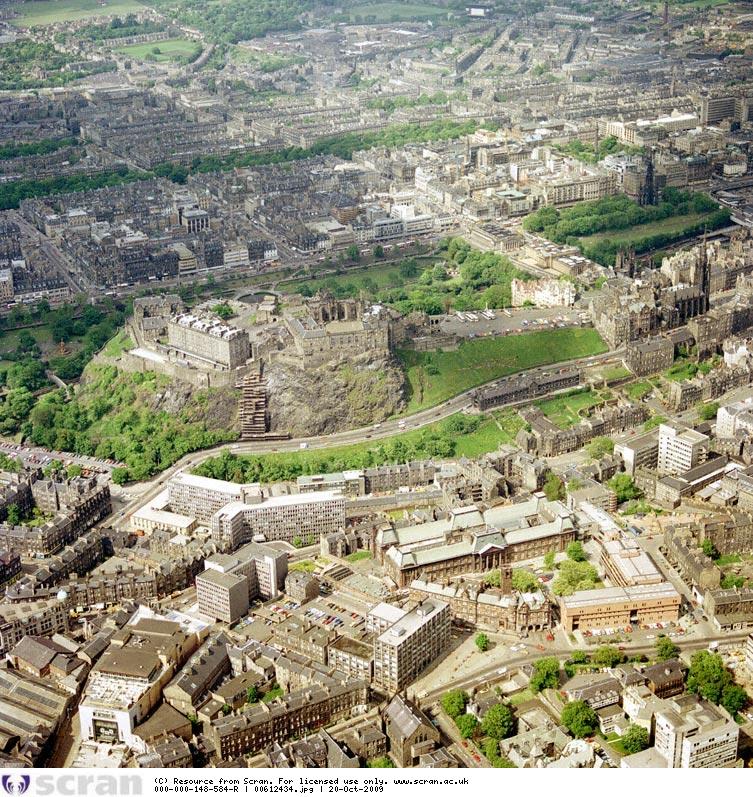 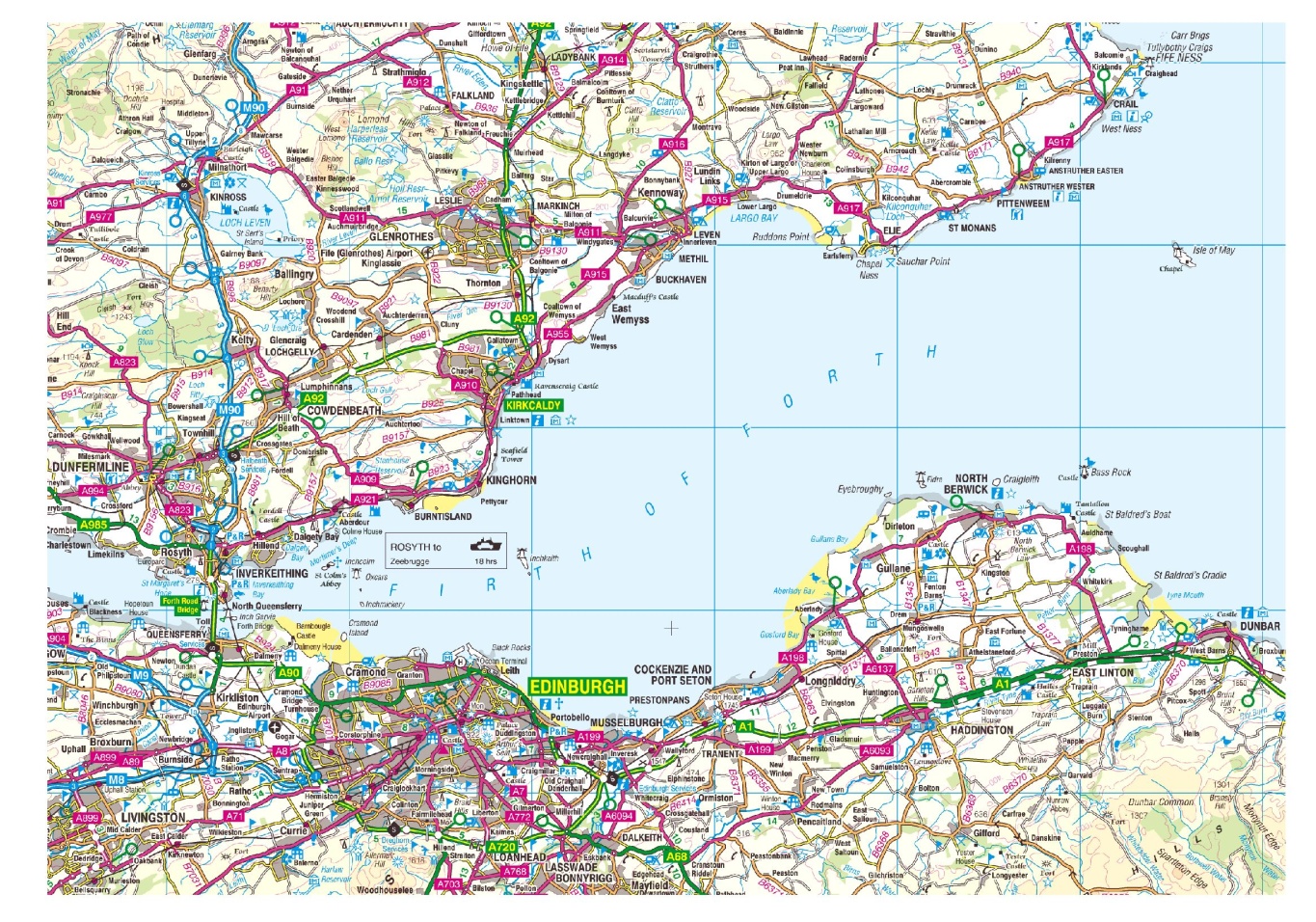 B
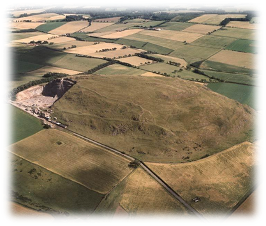 C
Newton in context
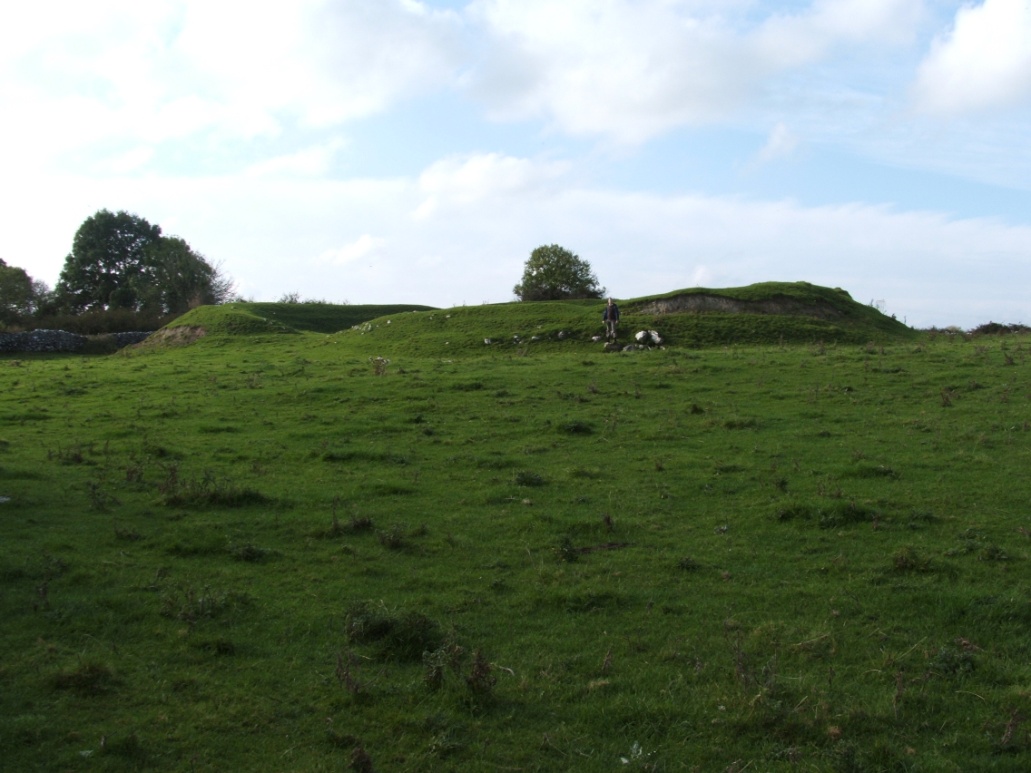 A
Newton in context
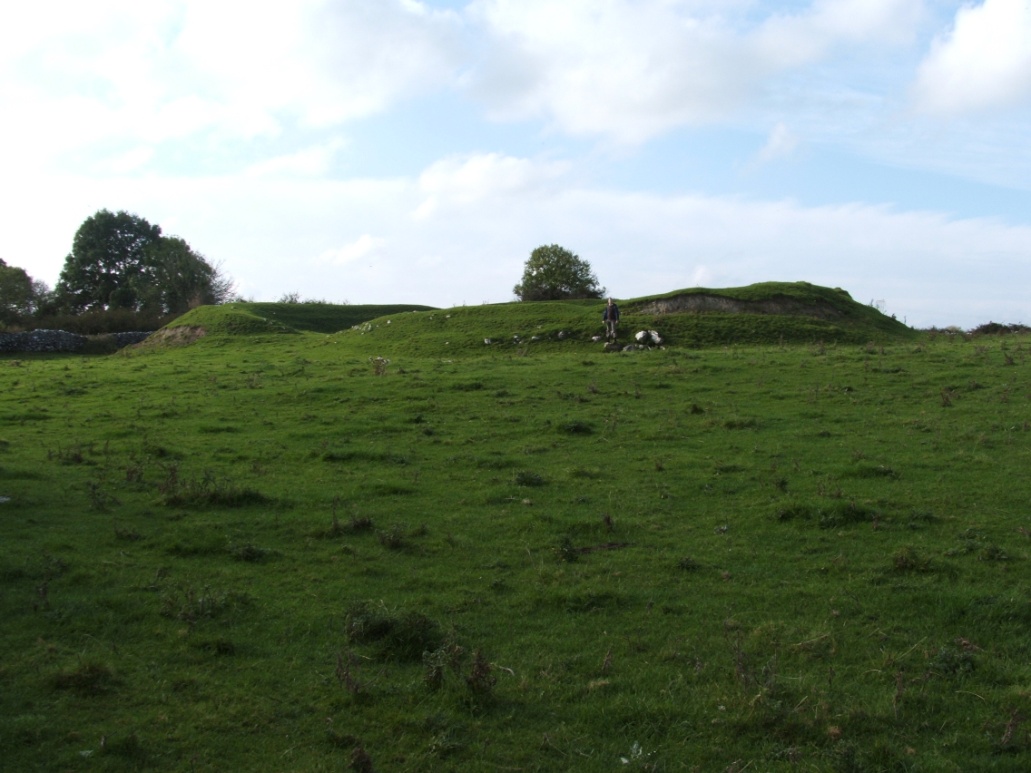 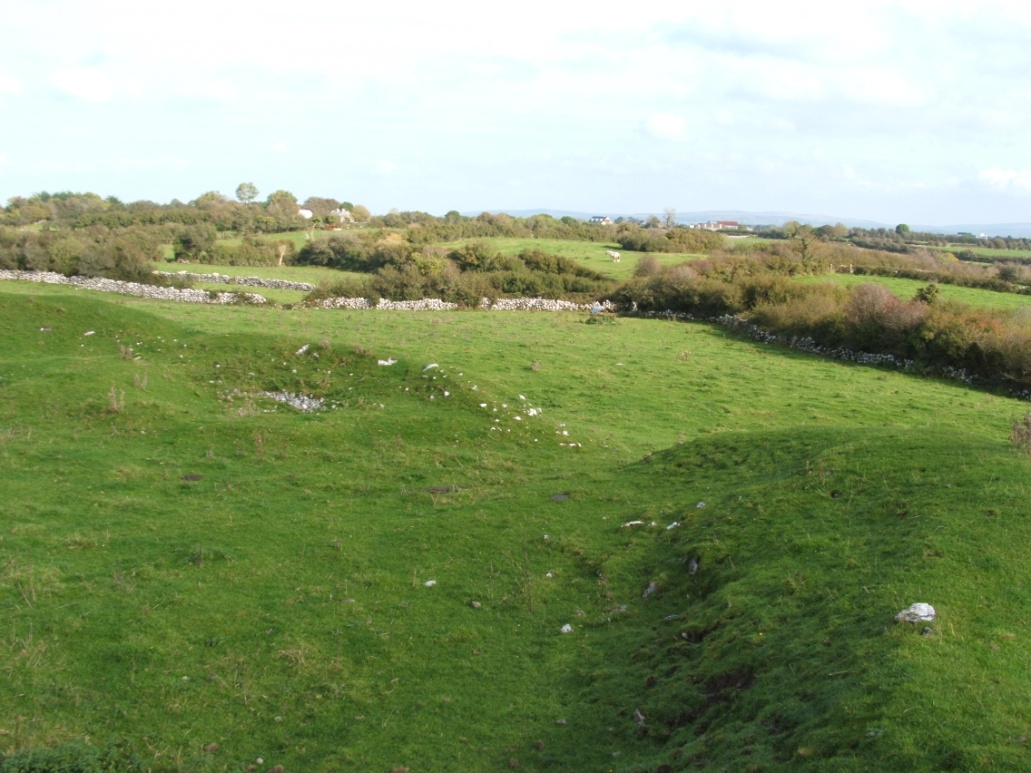 A
B
Newton in context
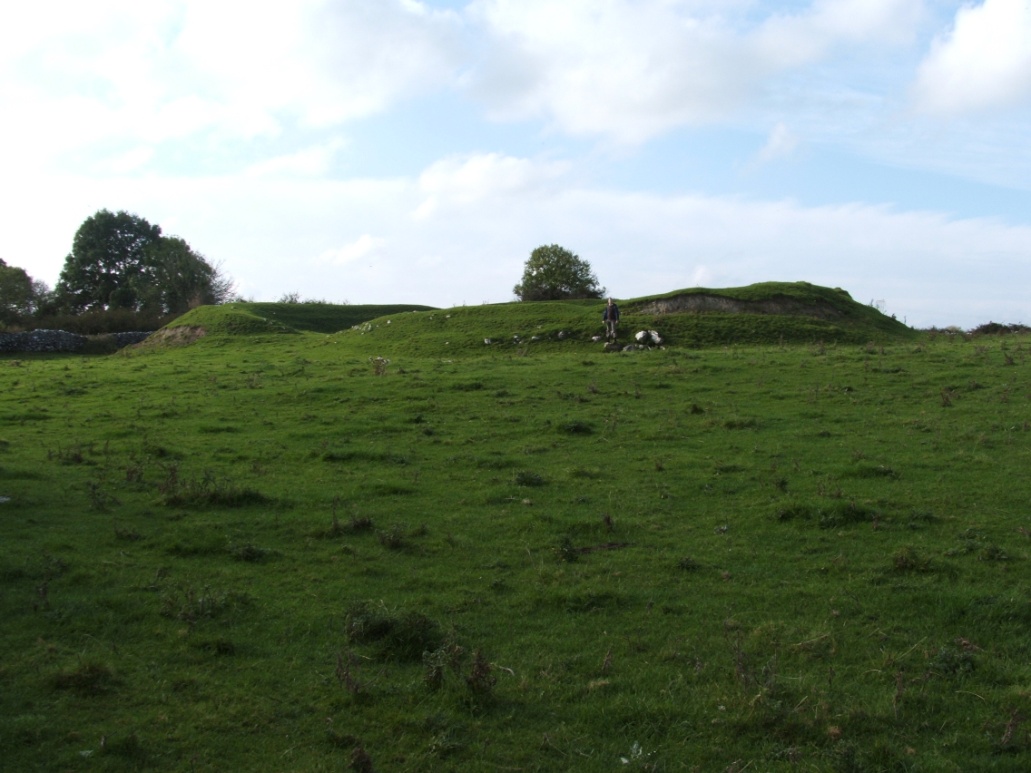 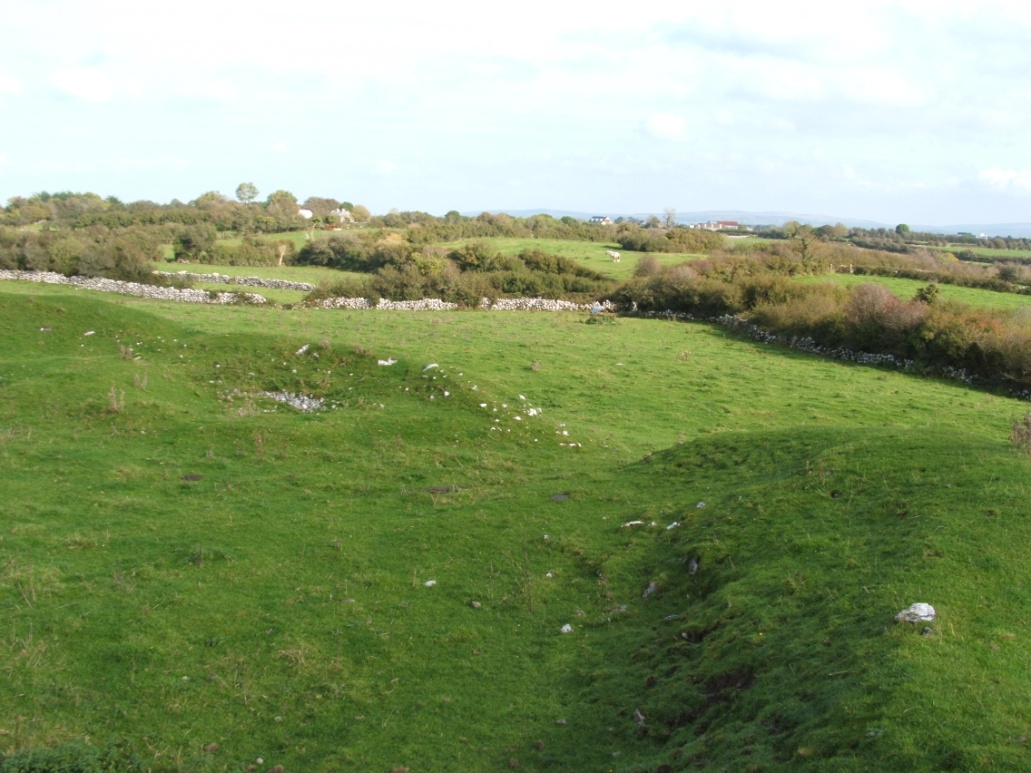 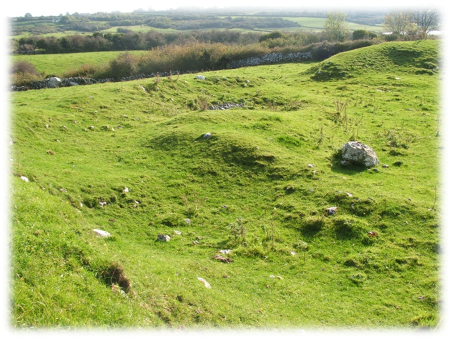 A
B
C
Newton in context
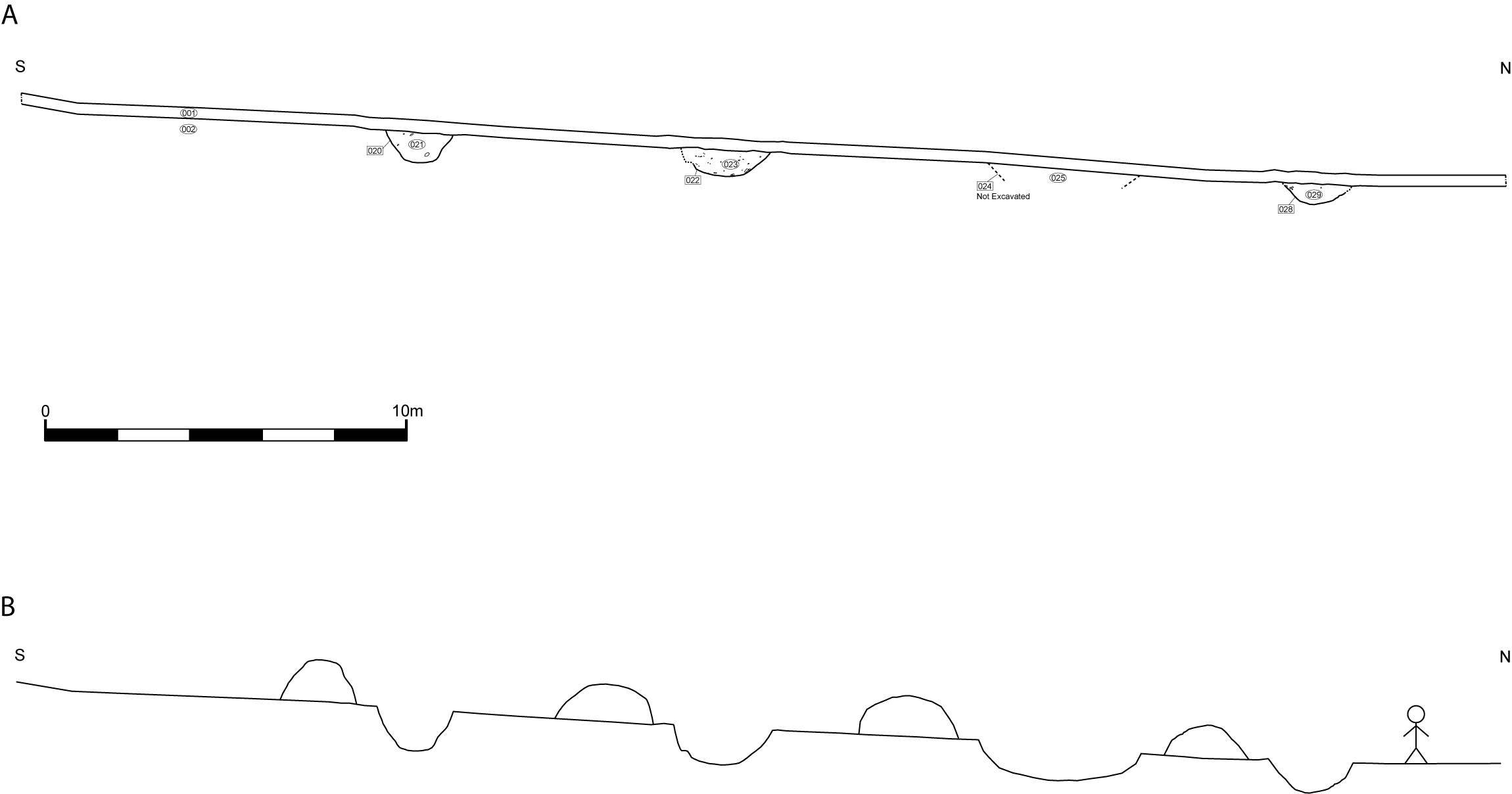 Newton in context
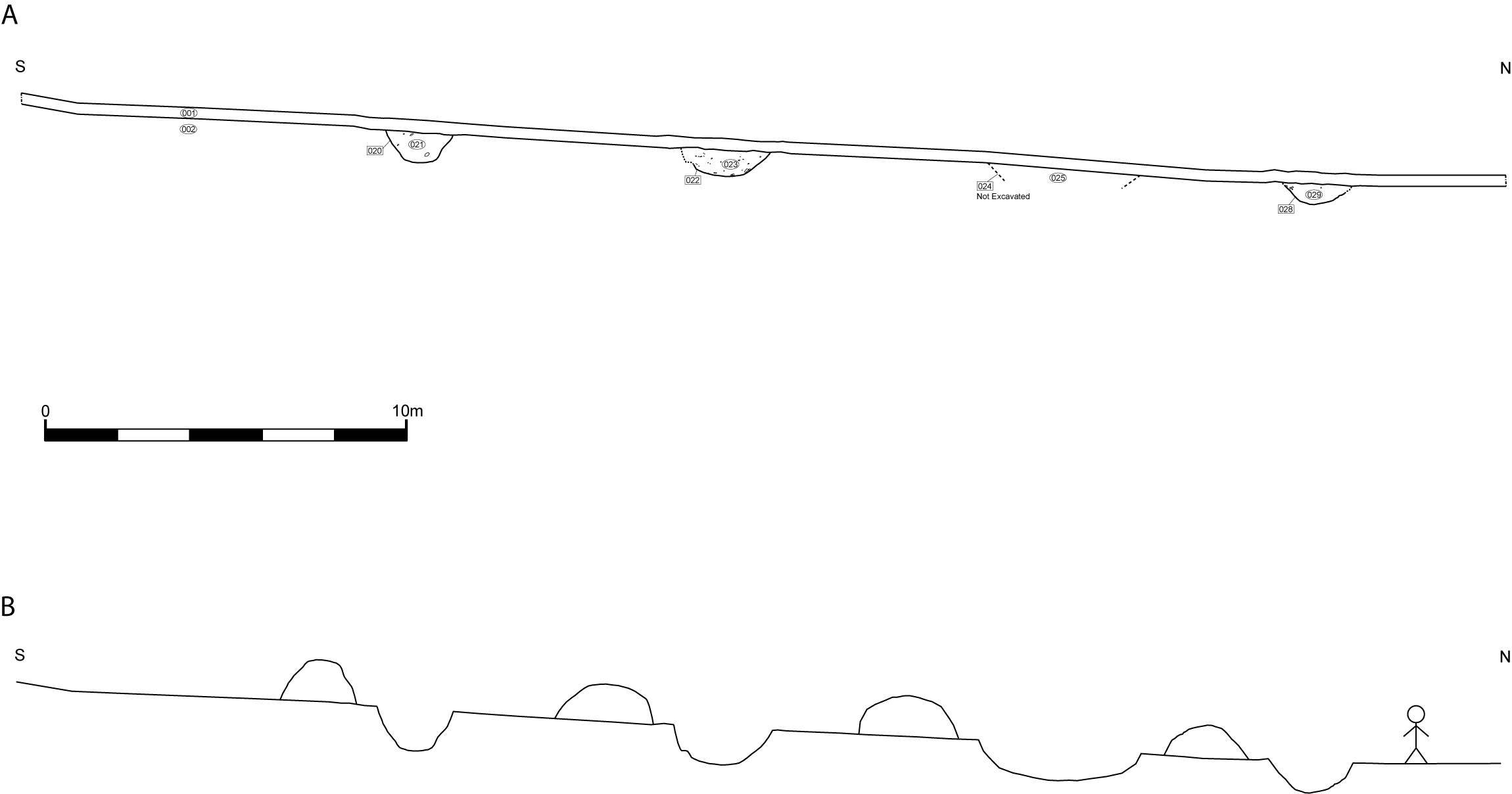 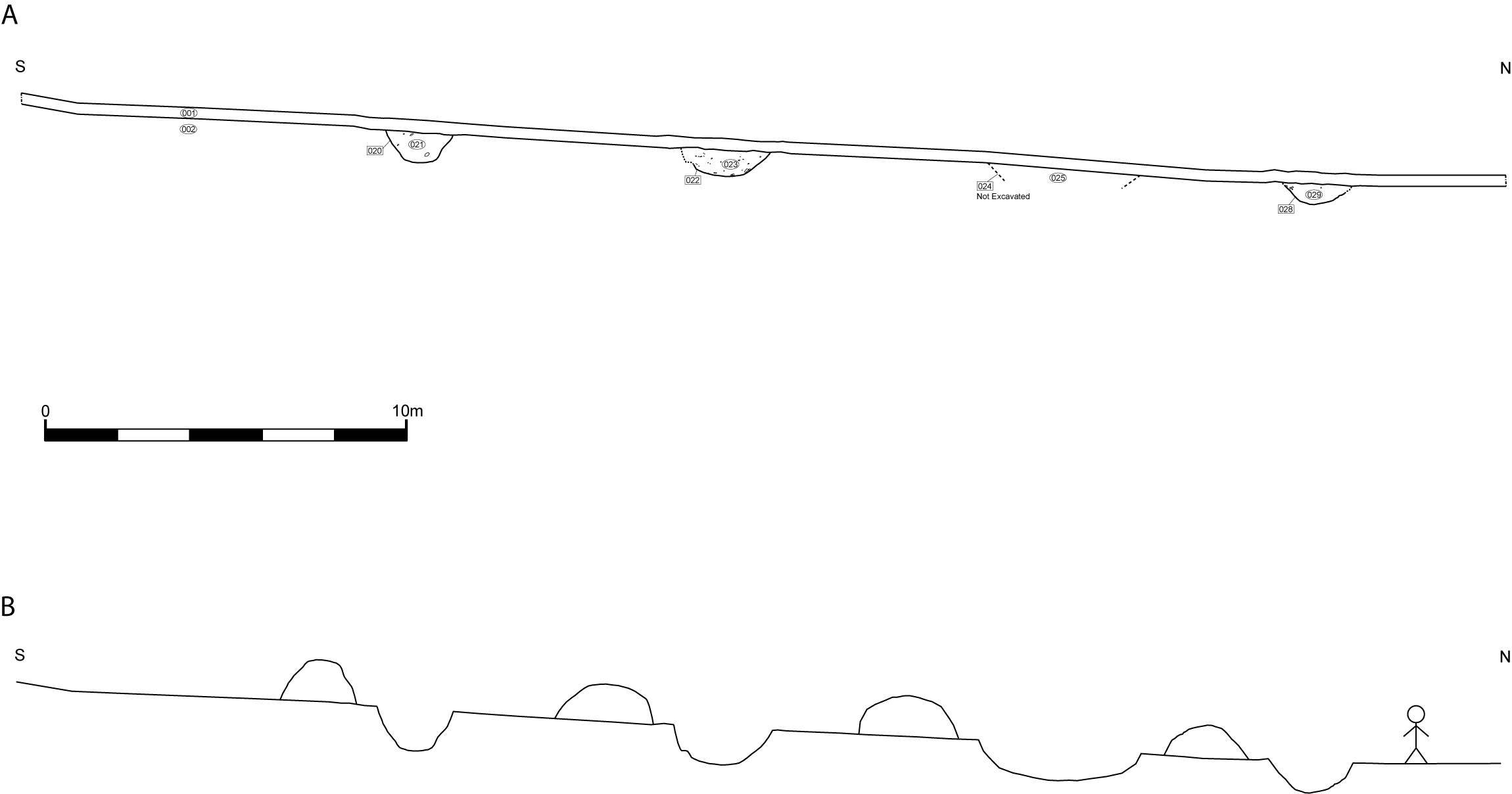 Newton in context
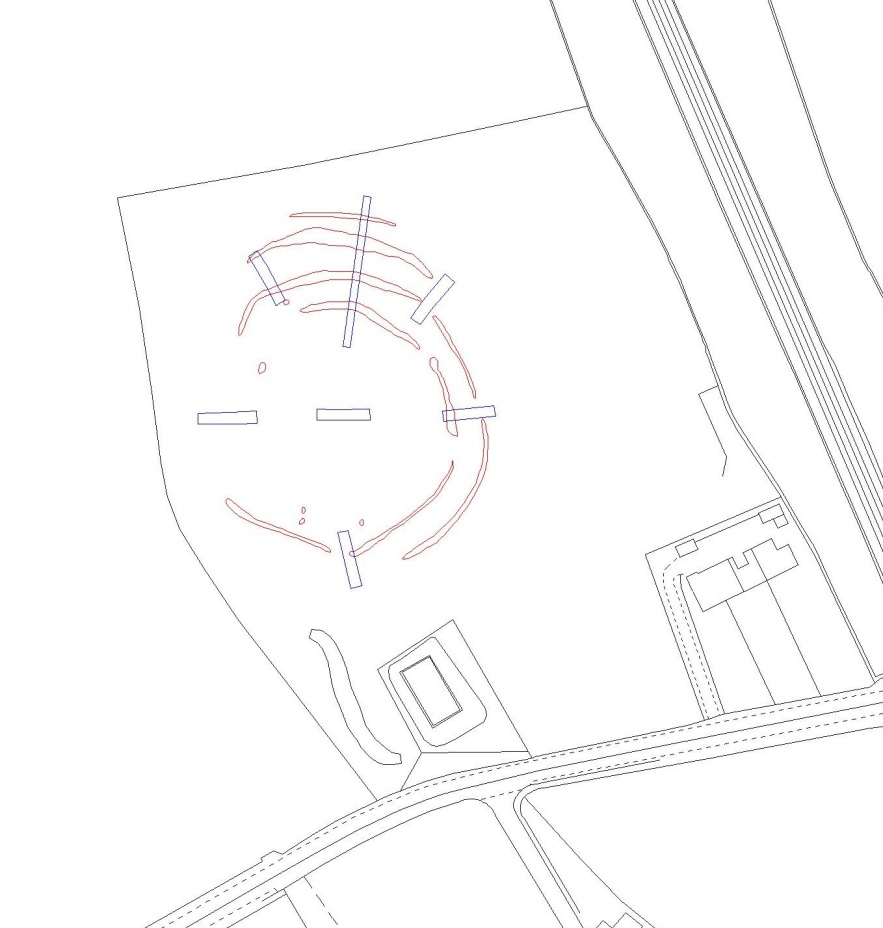 A. Newton Enclosure
Newton in context
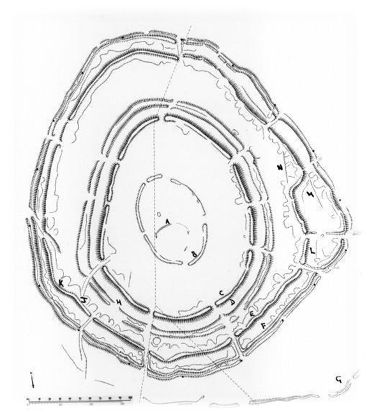 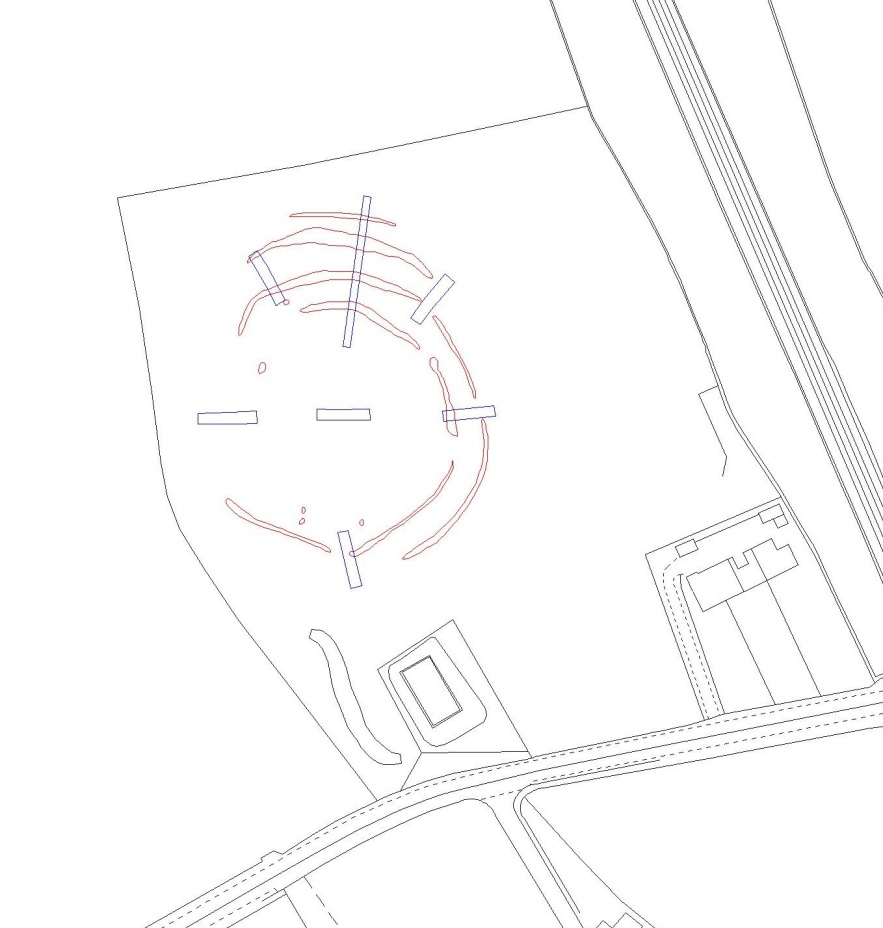 A. Newton Enclosure
B. Brown Caterthun
Newton in context
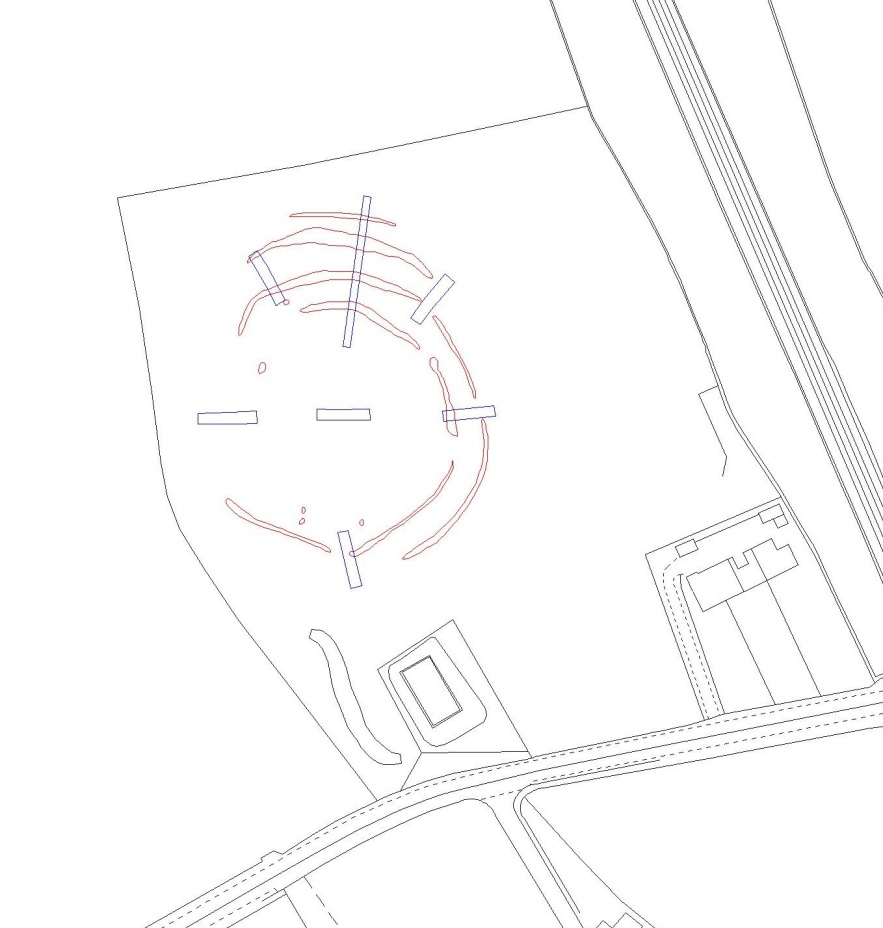 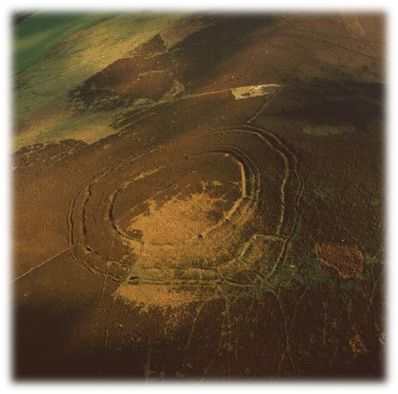 A. Newton Enclosure
B. Brown Caterthun
Newton in context
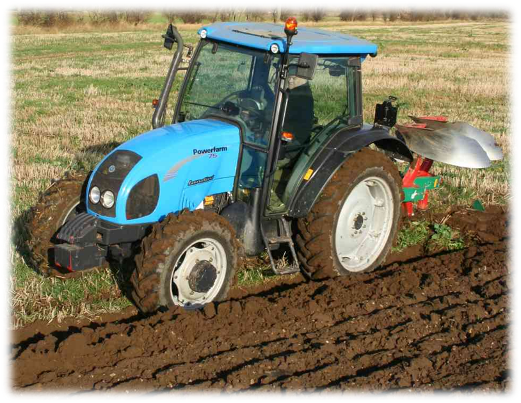 Newton in context
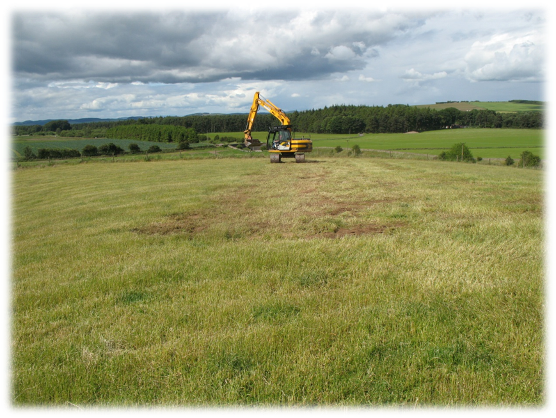 Summary
Multi-vallete ditched enclosure
Identified by oblique aerial photography
Within the tradition of Iron Age enclosures
No material culture within ditch fills
No substantive contemporary settlement
A part completed enclosure? 
A heavily damaged site?
A symbolic enclosure?
Acknowledgements
RCAHMS staff
Douglas Speirs – Council Archaeologist
Markinch Heritage Group
Douglas Gordon & Rathmell Archaeology staff